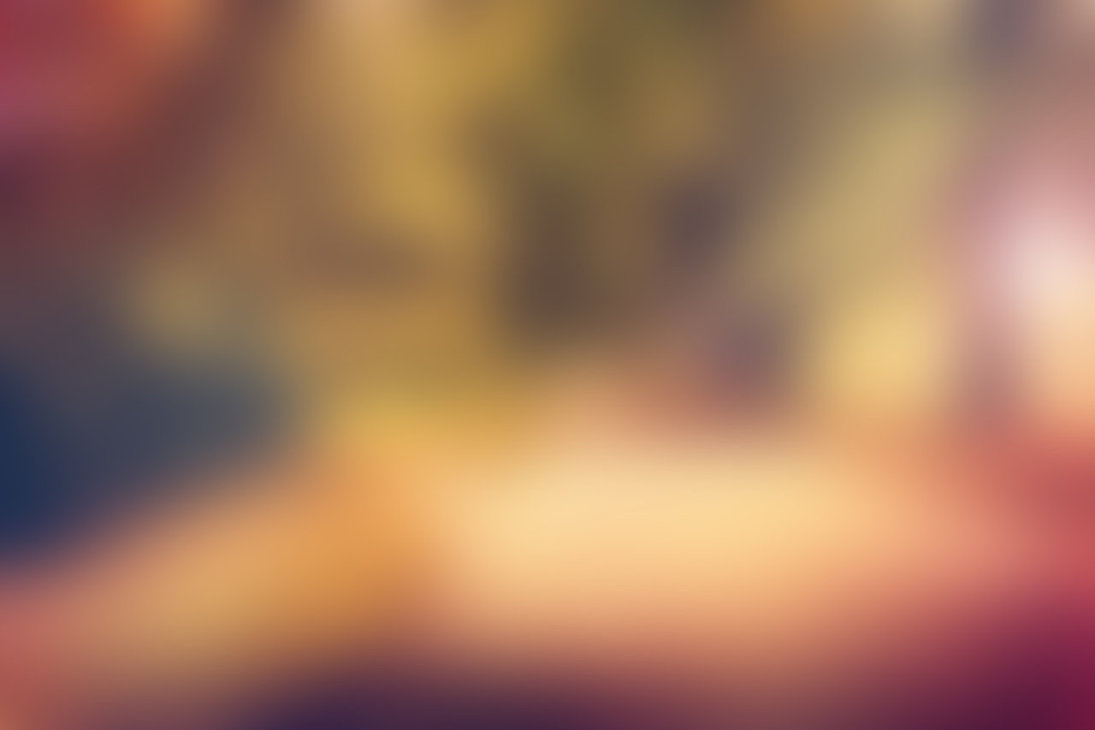 Operációs rendszer
Készítette: Schäfer Benedek
Felkészítő tanár: Ravasz Imréné
Herendi Német Nemzetiségi és Nyelvoktató Általános Iskola
Herend, Iskola u. 8
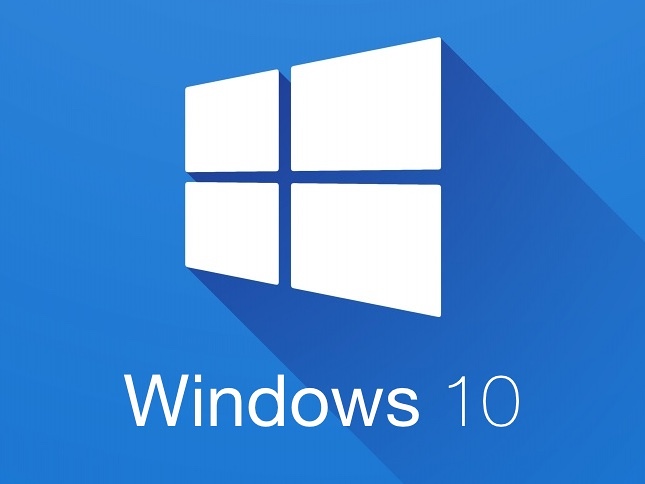 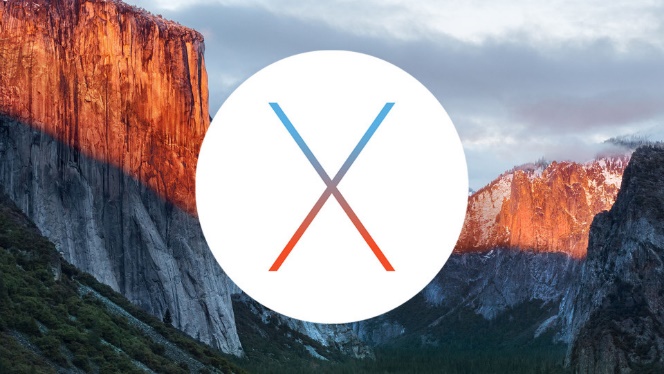 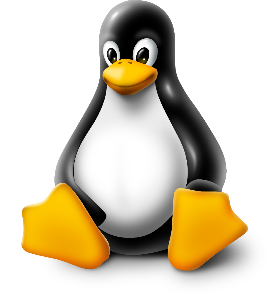 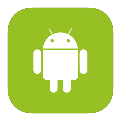 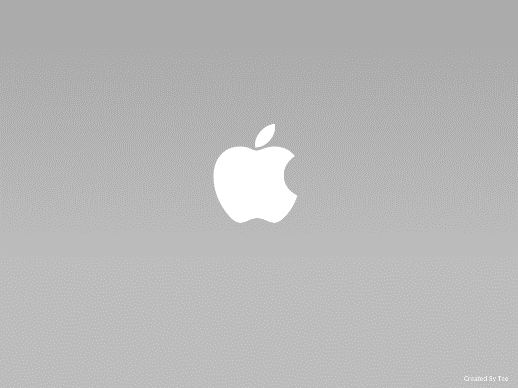 Betöltés







Kérjük várjon
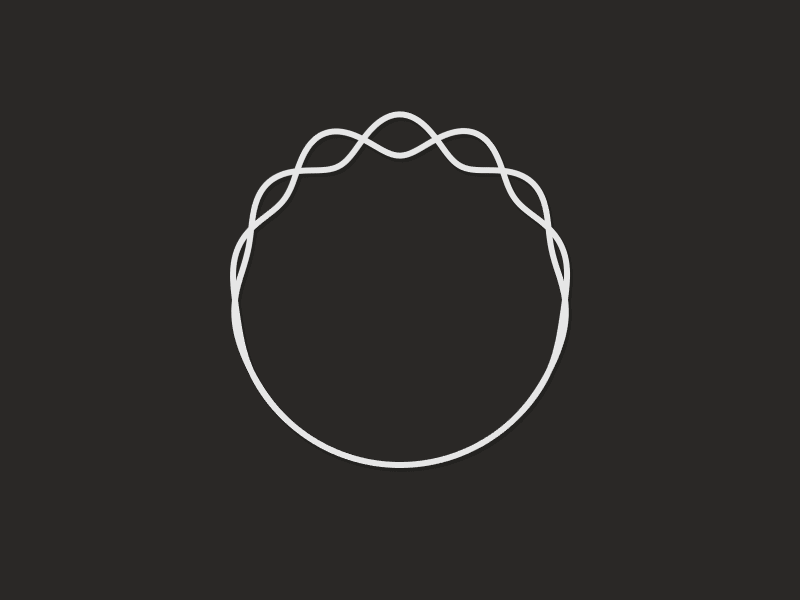 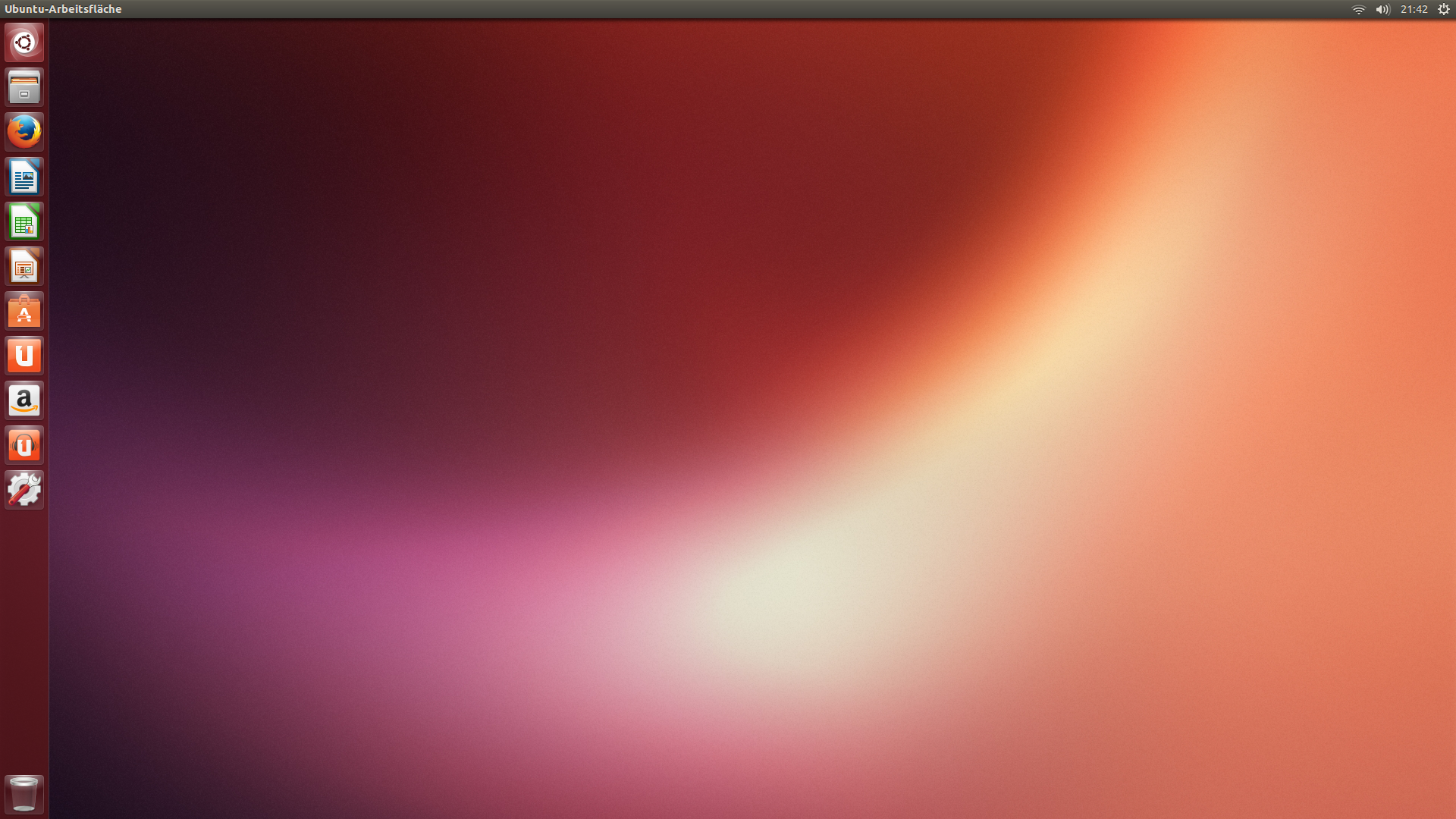 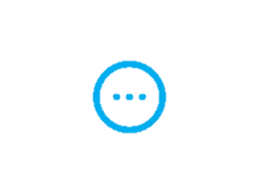 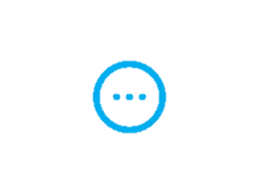 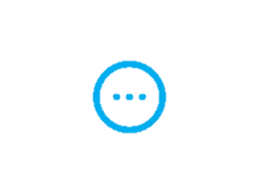 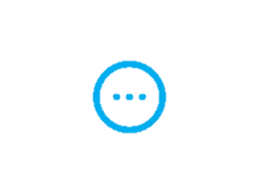 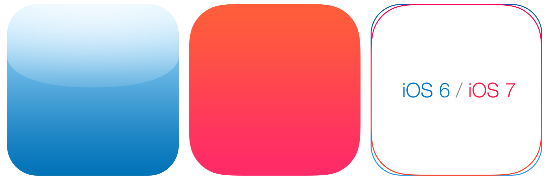 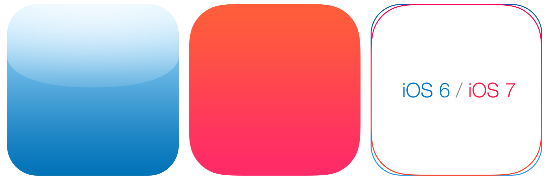 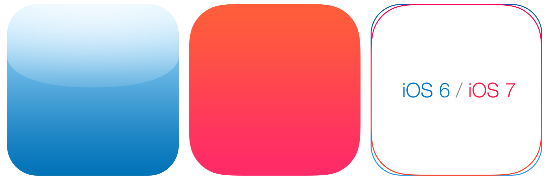 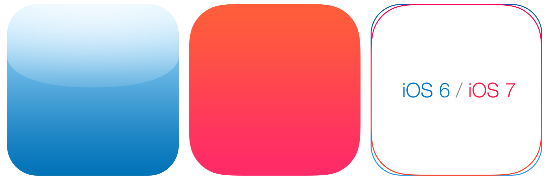 OP Rendszer fogalma
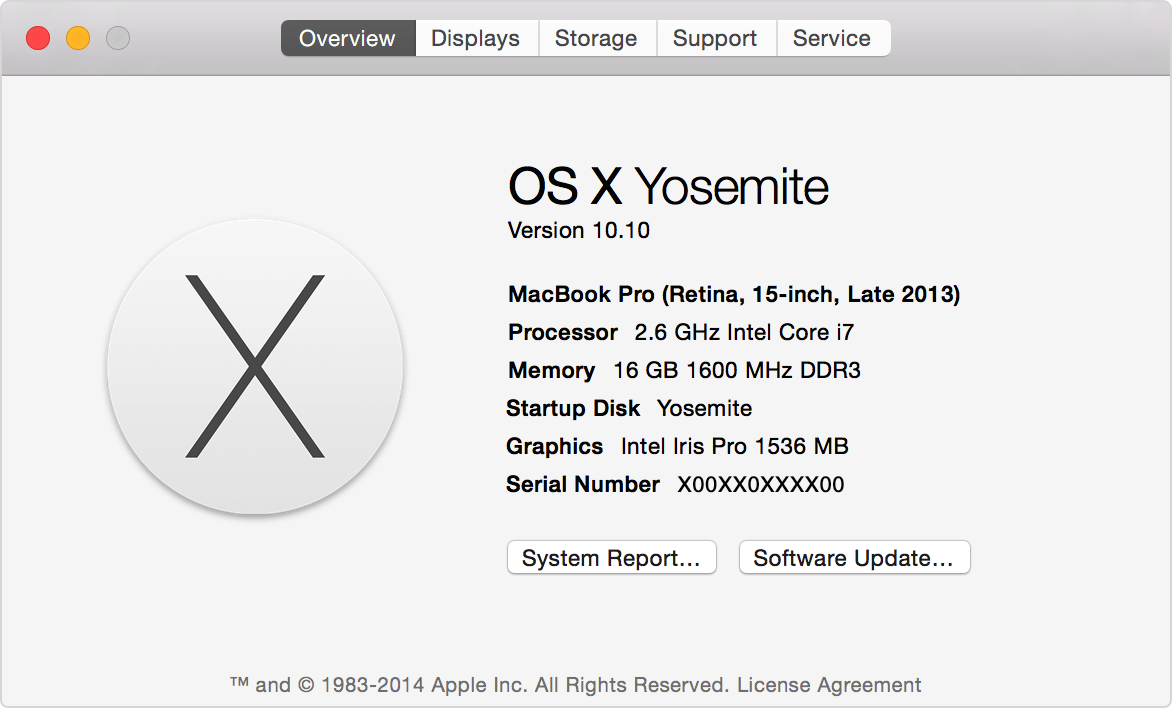 Feladata
Menü
Jellemzői
Fajtái
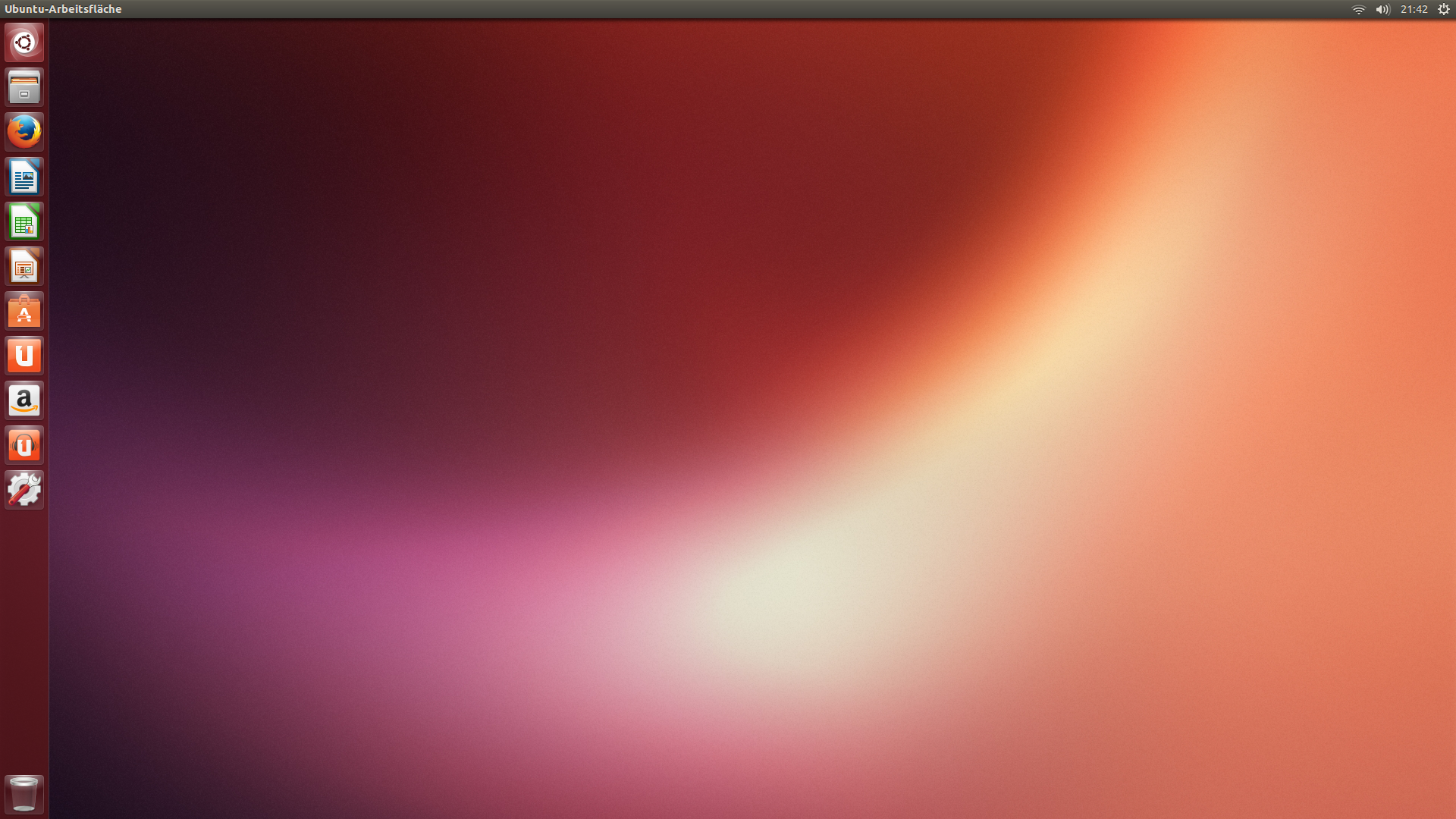 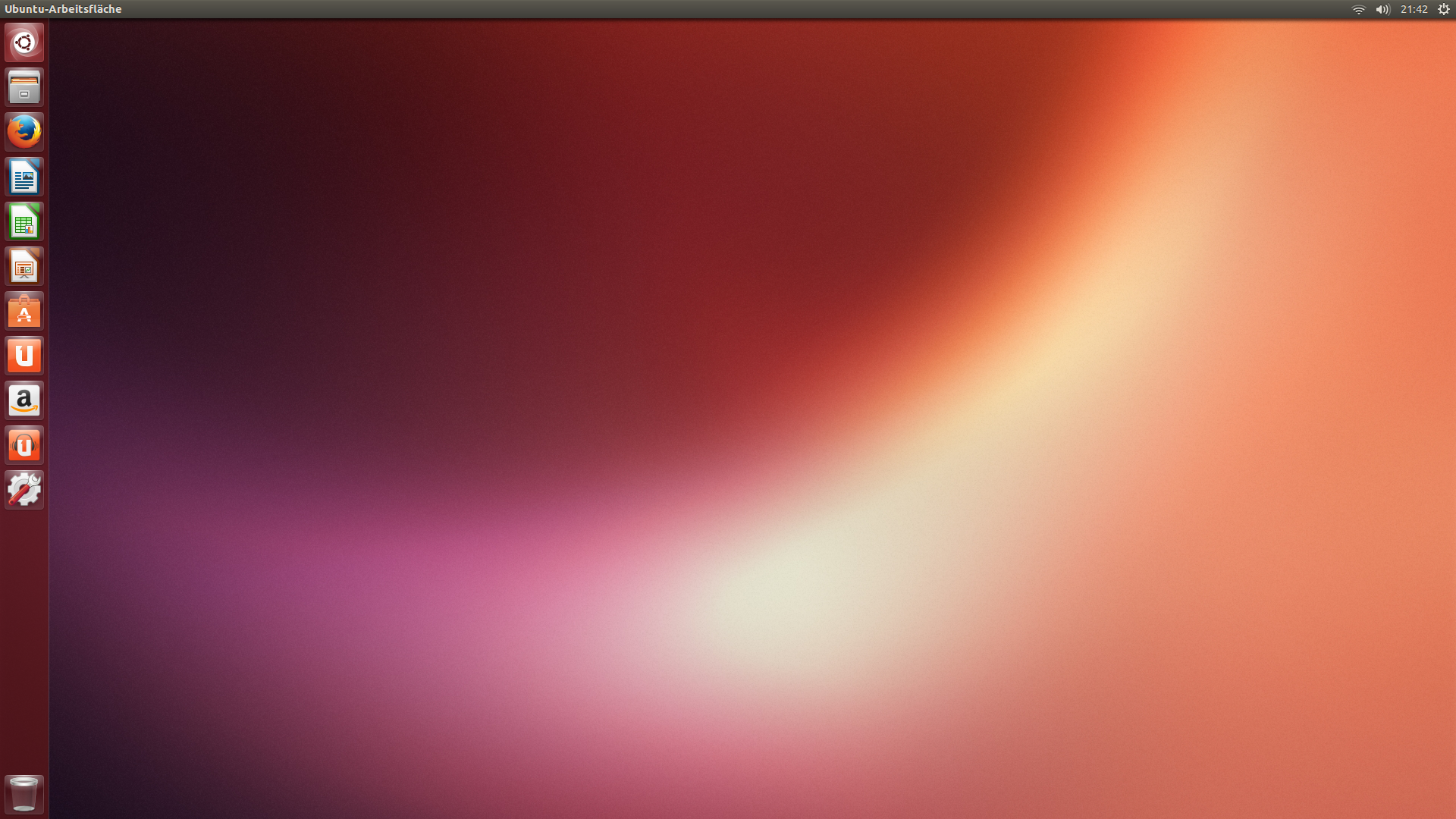 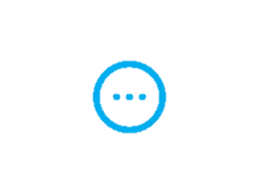 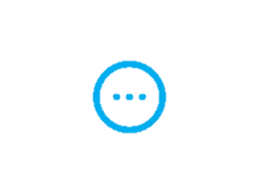 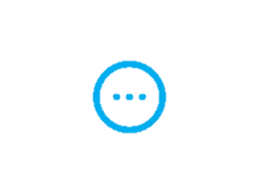 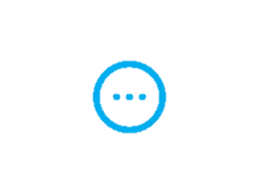 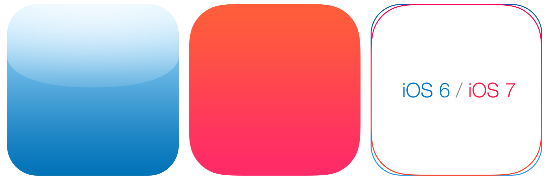 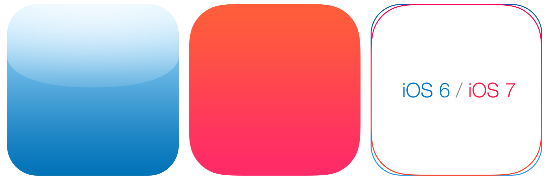 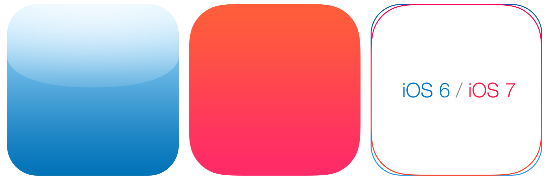 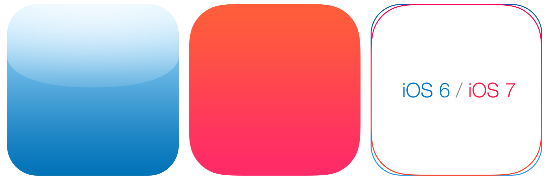 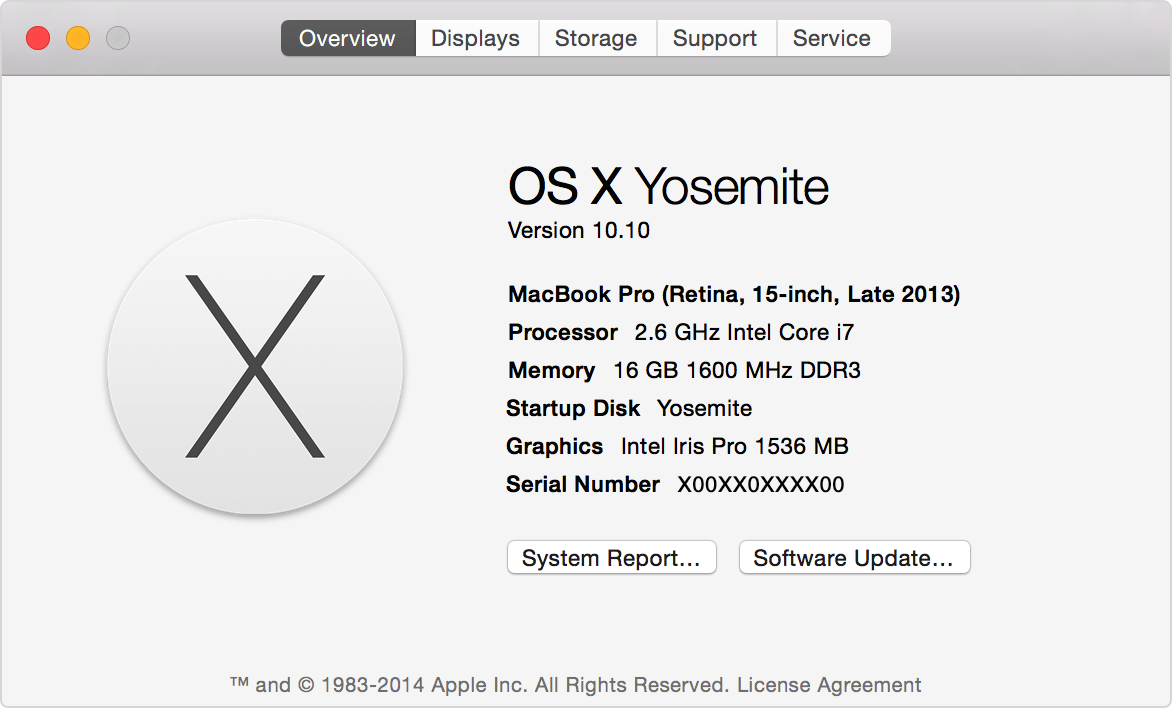 Operációs rendszer fogalma
Bezárás
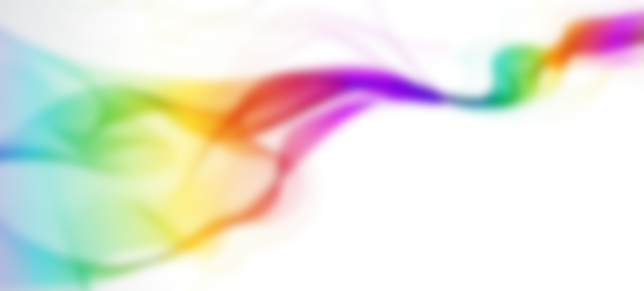 OP Rendszer fogalma
Feladata
Angol neve Operation System, rövidítése OS. 
Az operációs rendszer olyan programok összessége, amelyek kezelik a hardvert.
Jellemzői
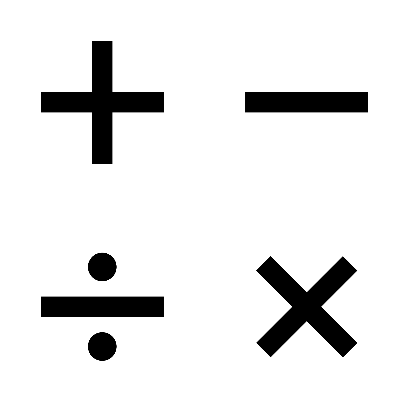 Fajtái
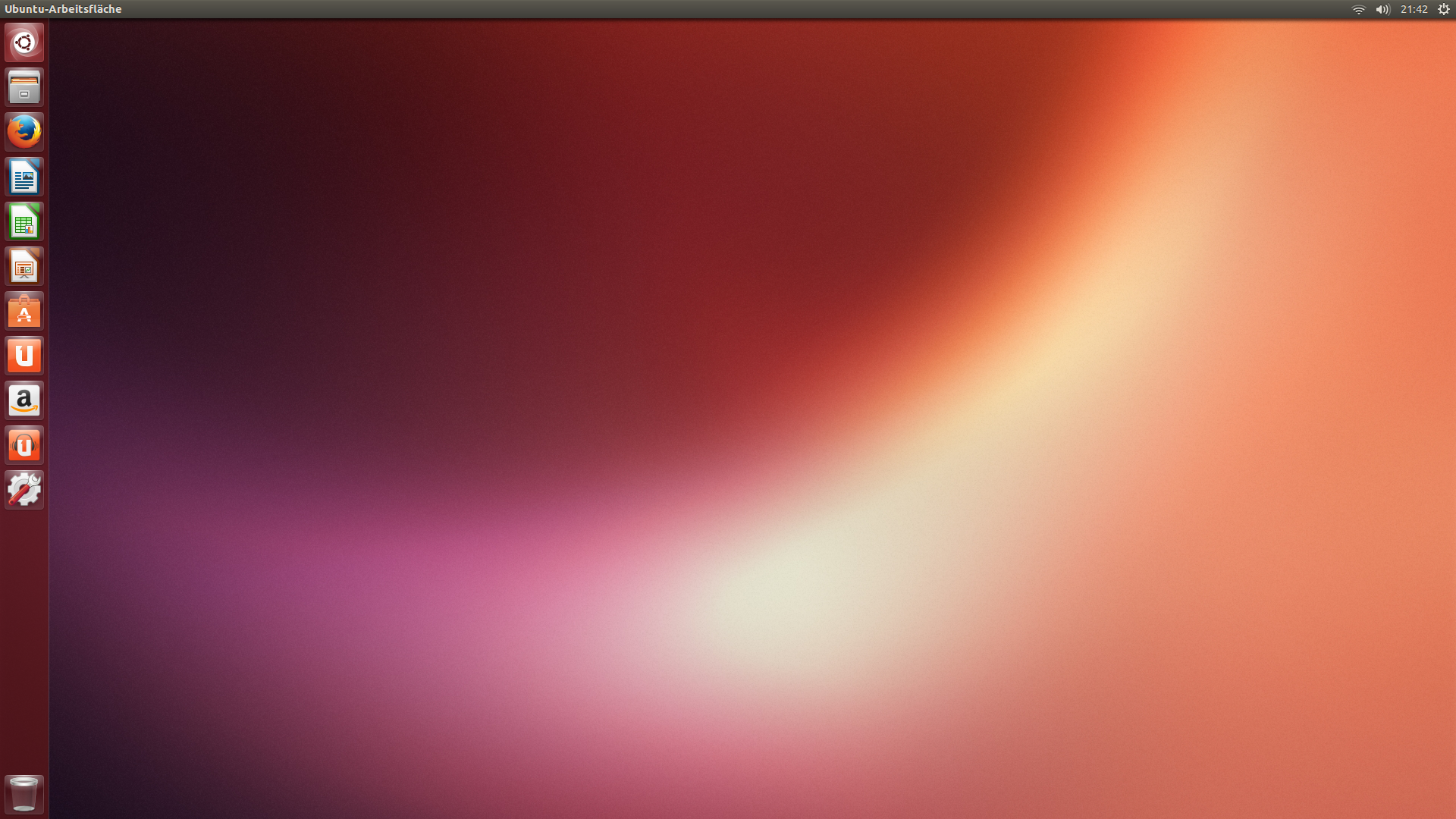 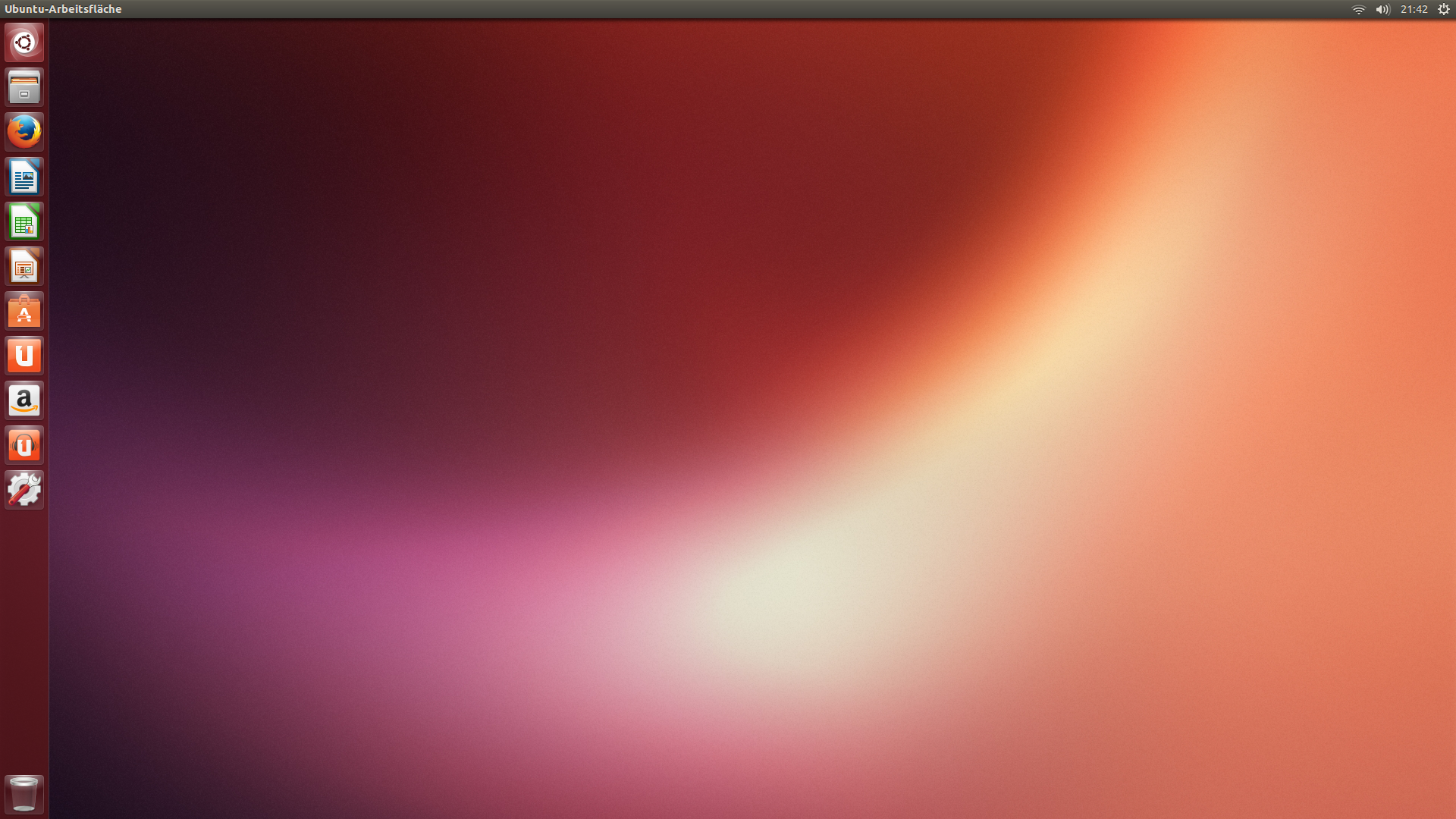 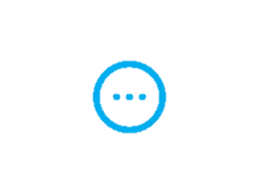 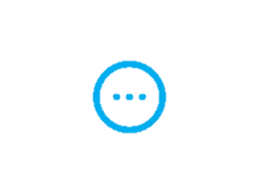 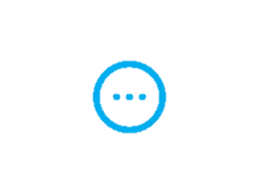 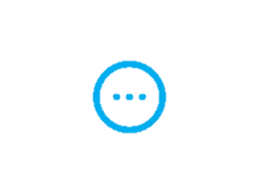 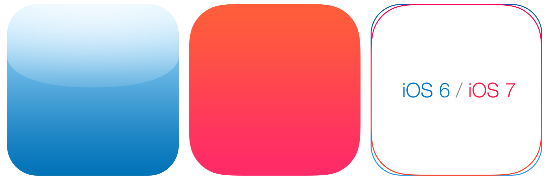 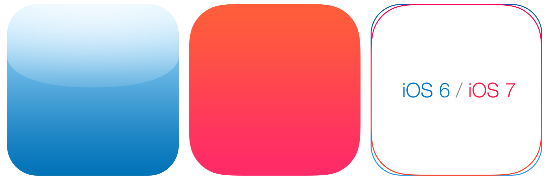 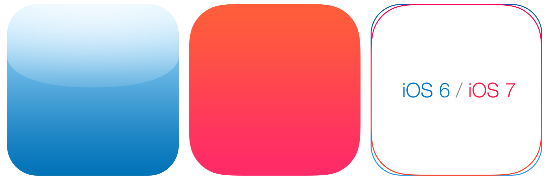 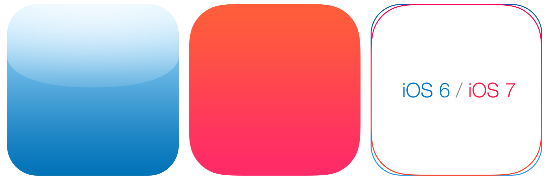 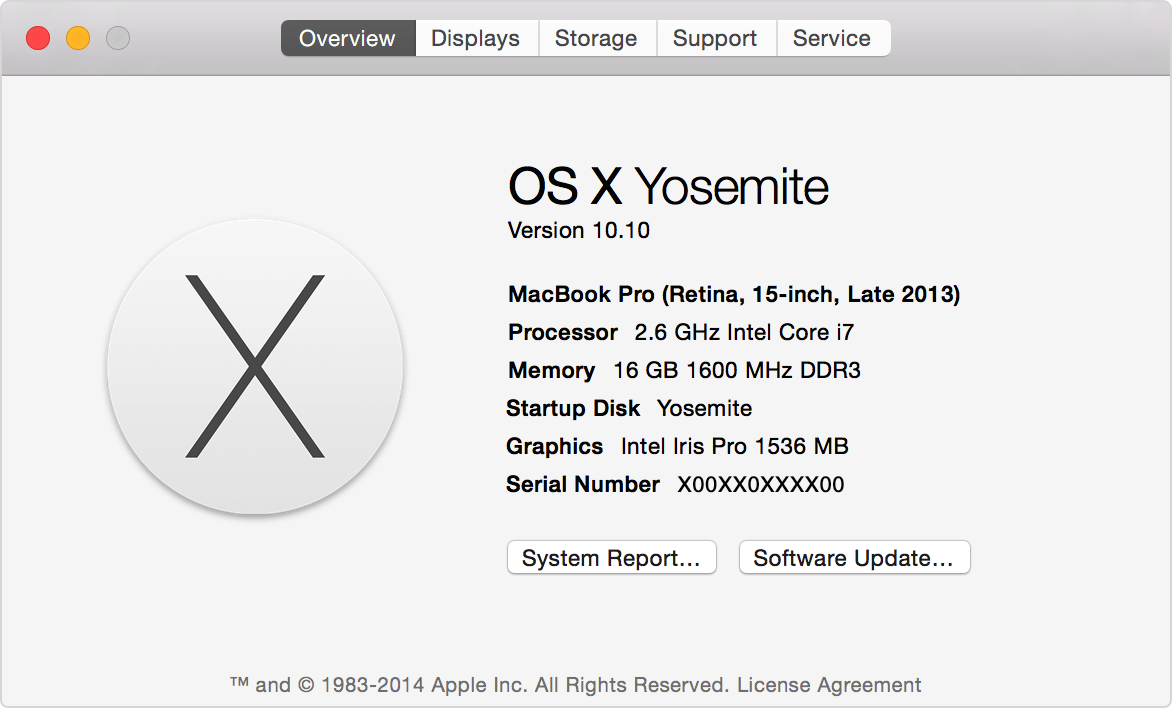 Operációs rendszer feladata
Bezárás
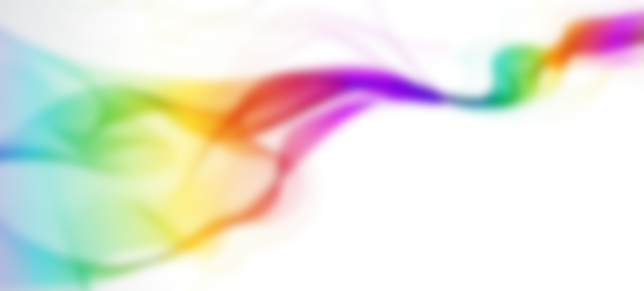 OP Rendszer fogalma
Feladata
Az operációs rendszer feladata a hardver kezelése, a programok futtatása, kapcsolattartás a felhasználóval és egy egységes kódfelület kialakítása a programoknak, hogy azok egymás akadályozása nélkül fussanak.
Jellemzői
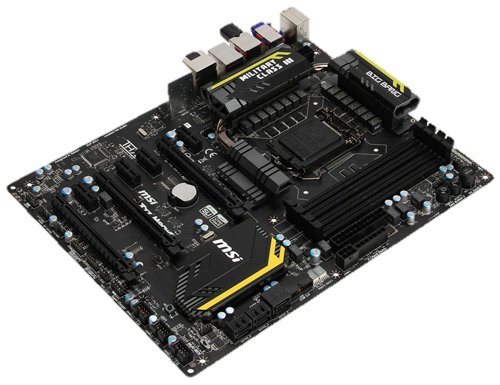 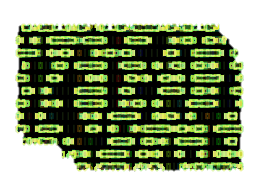 Fajtái
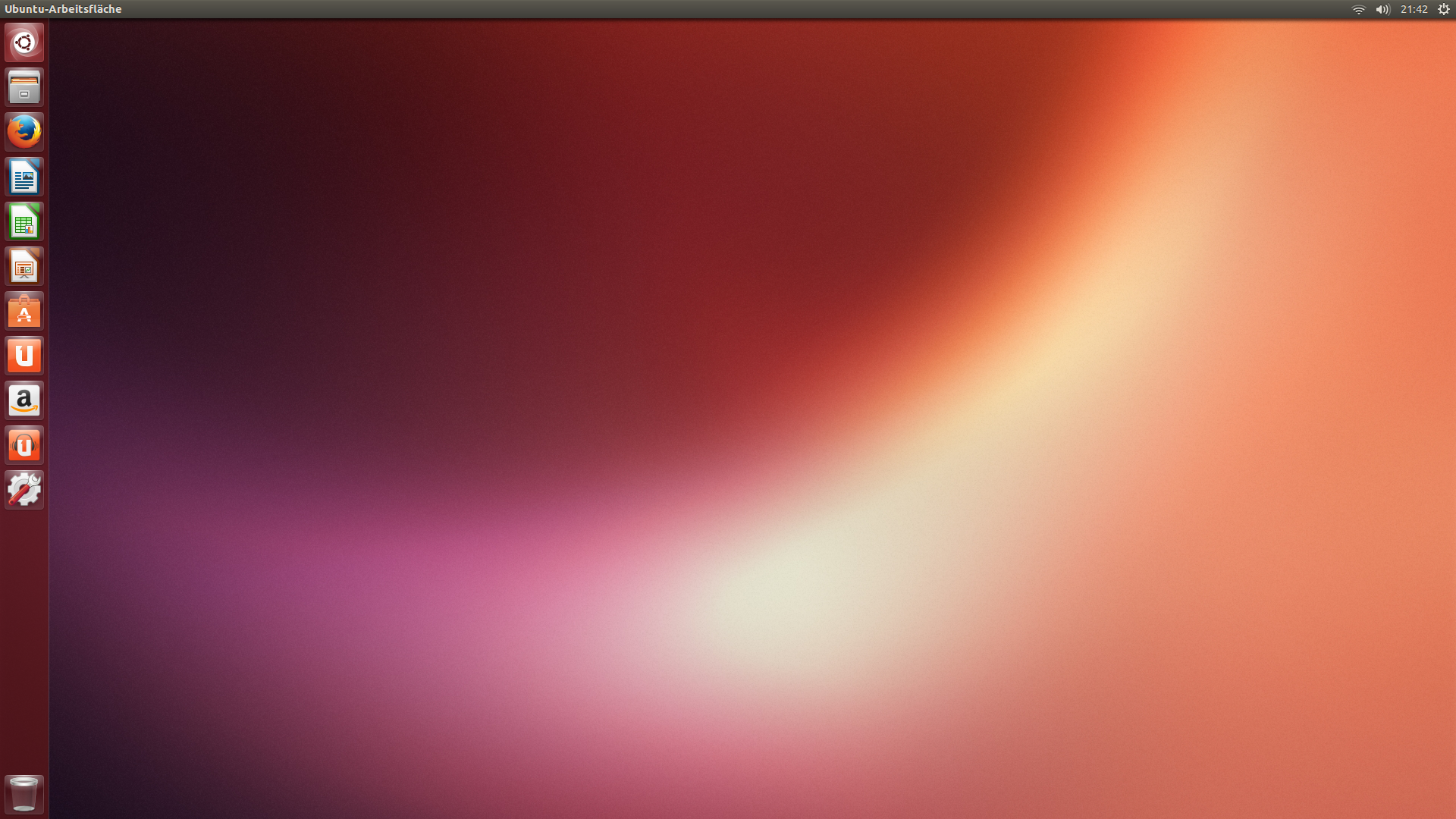 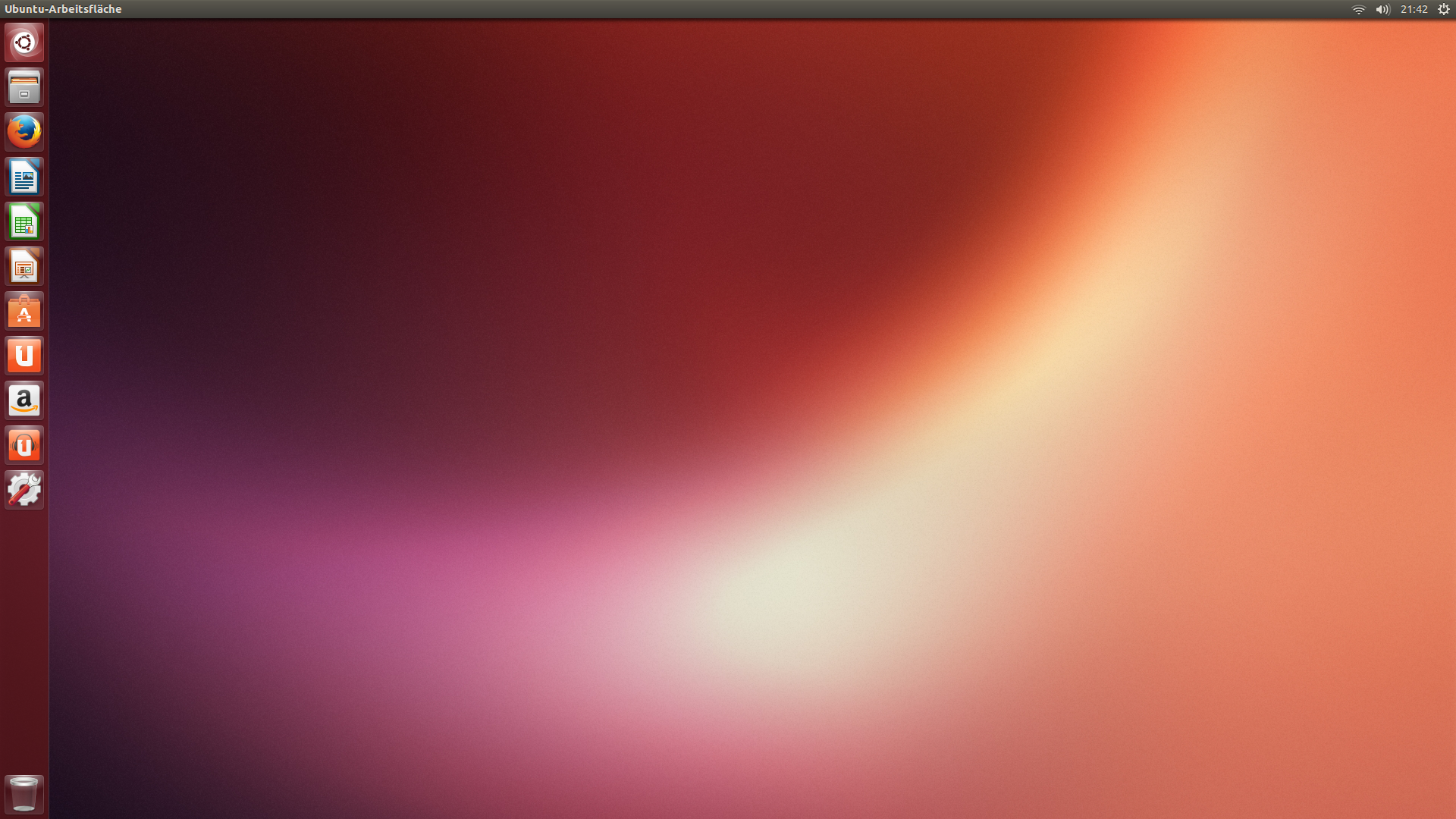 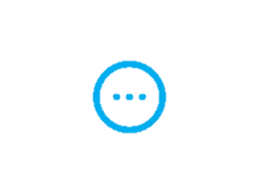 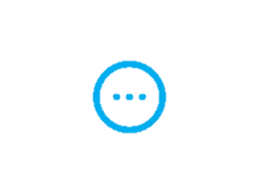 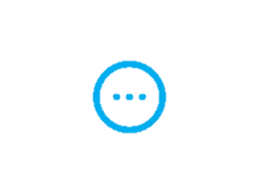 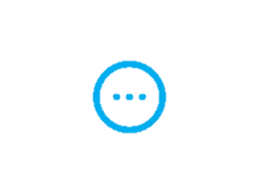 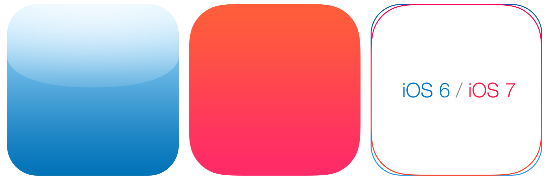 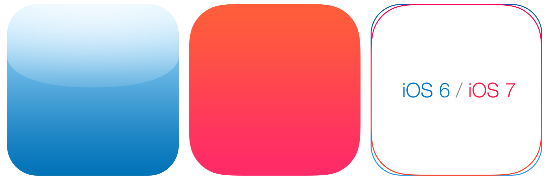 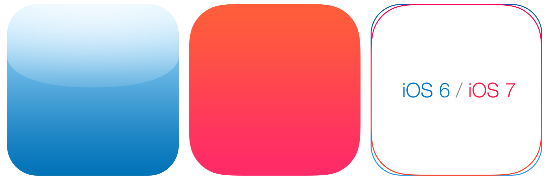 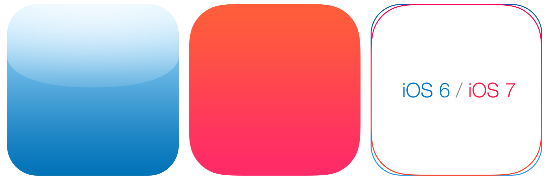 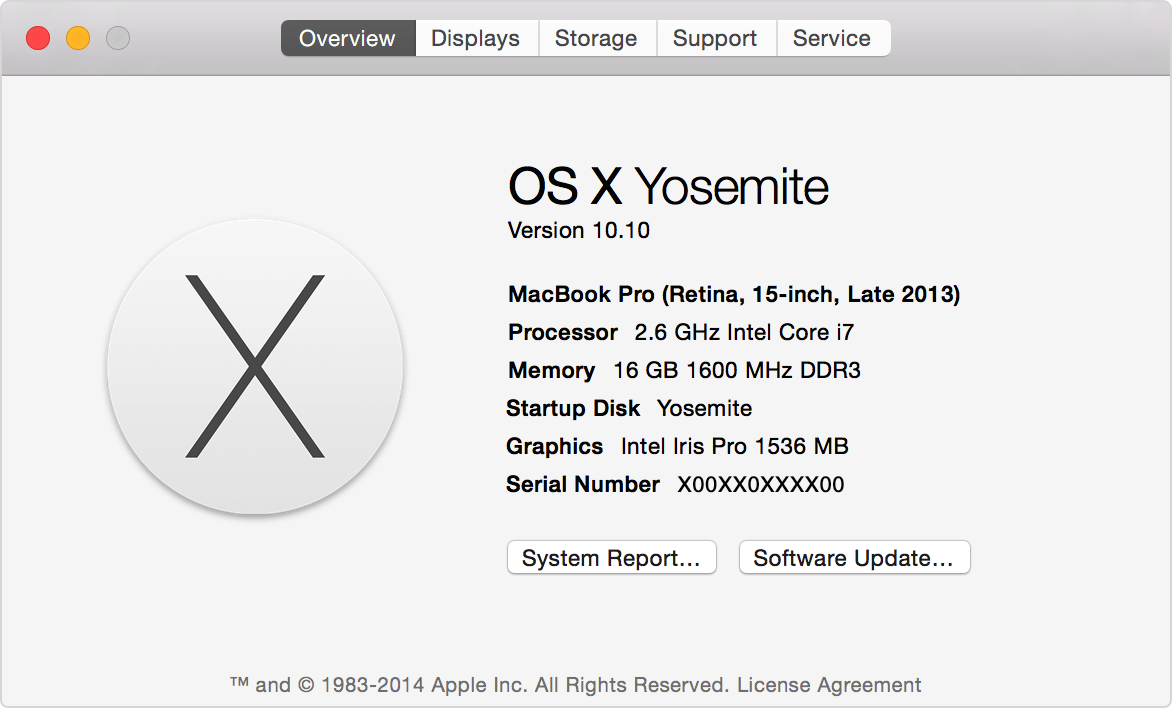 Operációs rendszer jellemzői
Bezárás
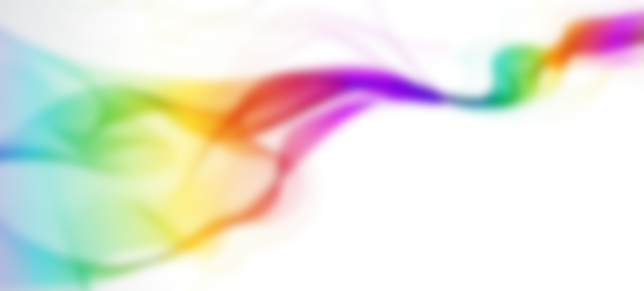 OP Rendszer fogalma
Az operációs rendszerek nagy része grafikus felülettel rendelkezik, kivéve a robotokat, automata drónokat vezérlő operációs rendszereket. 
A grafikus felület rendszerenként eltérő lehet, egy tablet vagy telefon rendszerében például nincsen egér, vagy kurzor, mivel az ujjunk elektromos töltöttségét érzékeli. 
A számítógépek rendszere viszont tartalmazza az egér által vezérelt kurzort.
Feladata
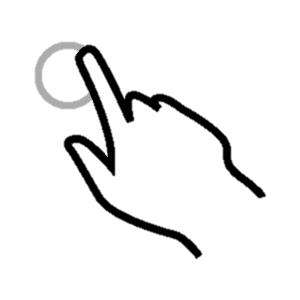 Jellemzői
Fajtái
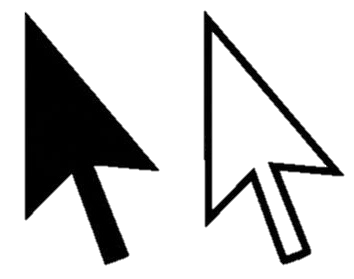 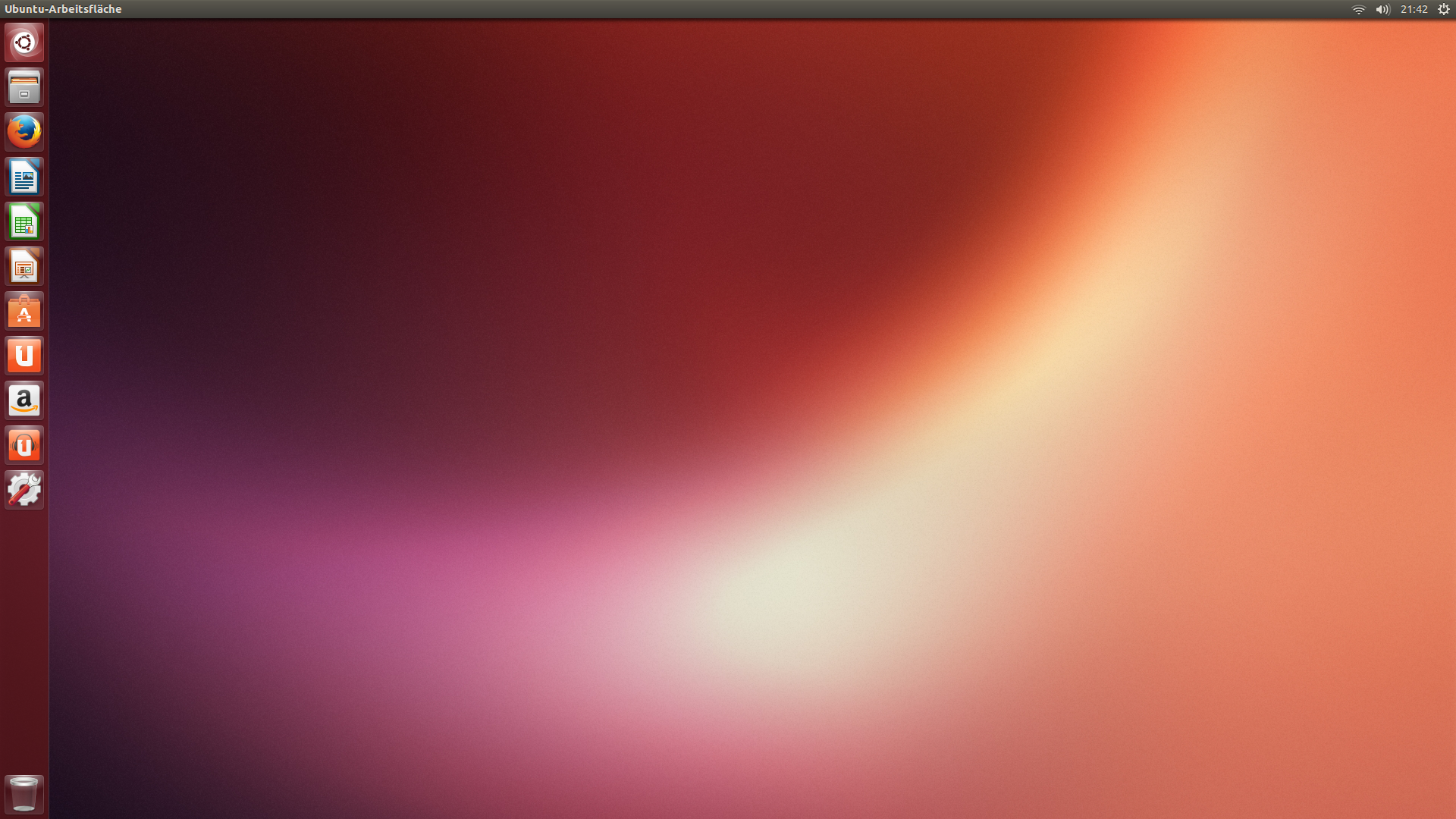 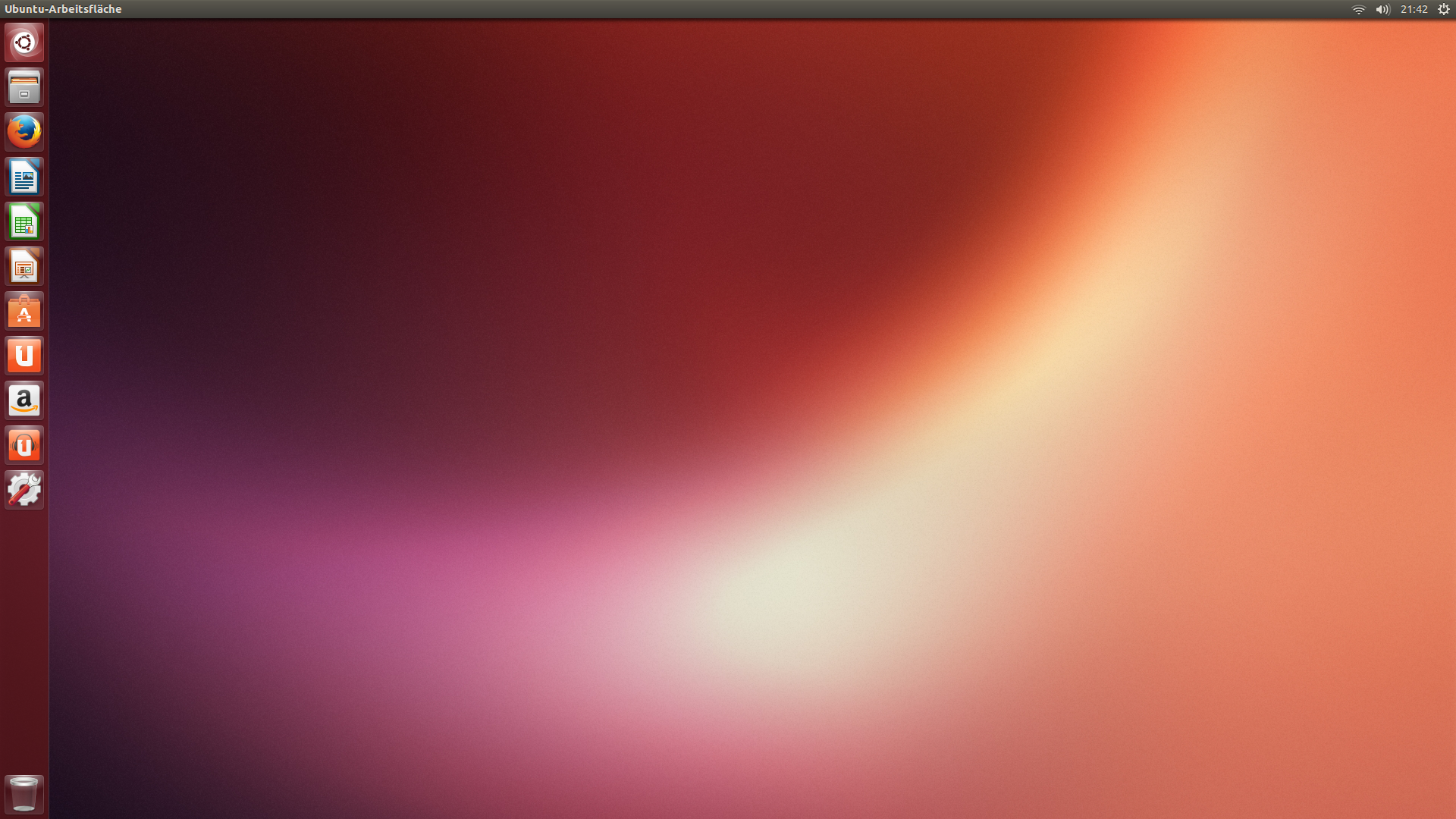 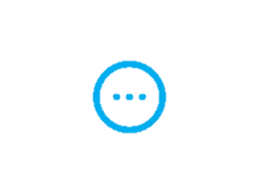 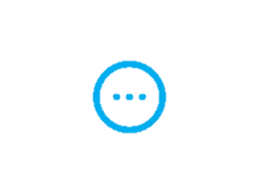 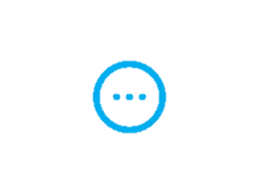 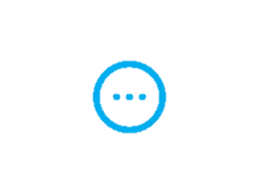 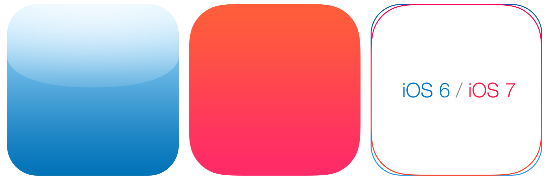 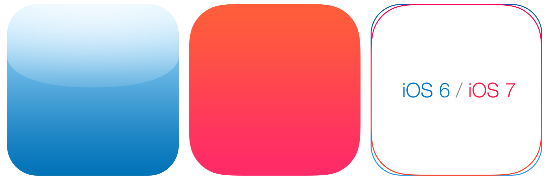 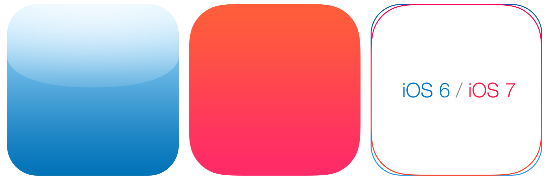 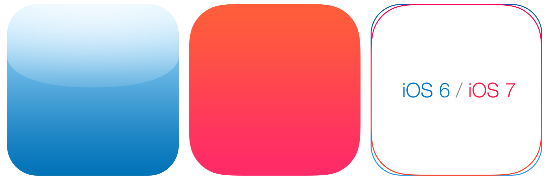 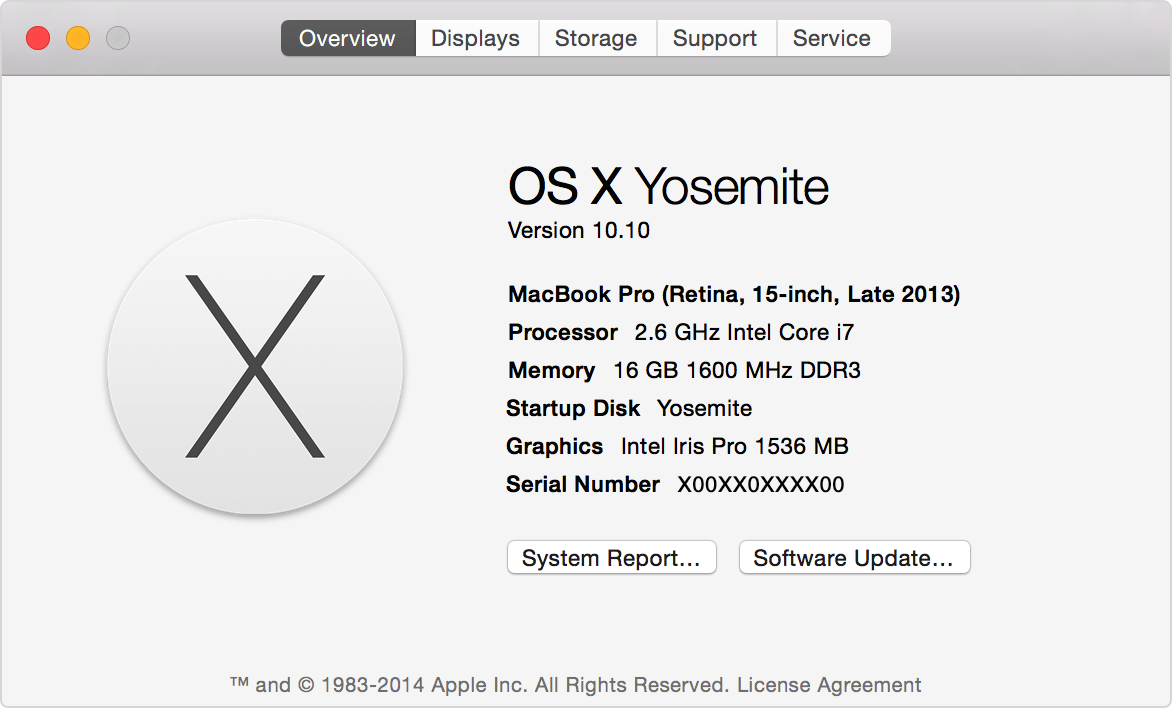 Operációs rendszer fajtái
Bezárás
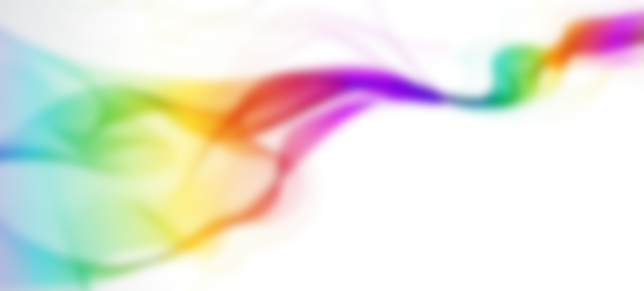 OP Rendszer fogalma
Operációs rendszerből annyi különböző változat van, ahány különböző informatikai eszköz. 
A mobileszközök például IOS vagy Android rendszert használnak. 
A személyi számítógépek Windows, Linux, MacOS, rendszert alkalmaznak. 
Az automatikusan vezérelt gyári robotok, vagy katonai bombaelhárítók UNIX alapú, külön ezekre a gépekre fejlesztett szoftverrel futnak.
Feladata
Jellemzői
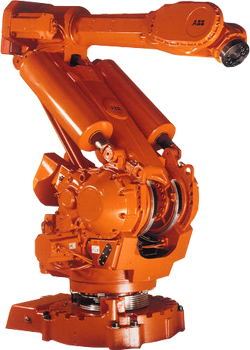 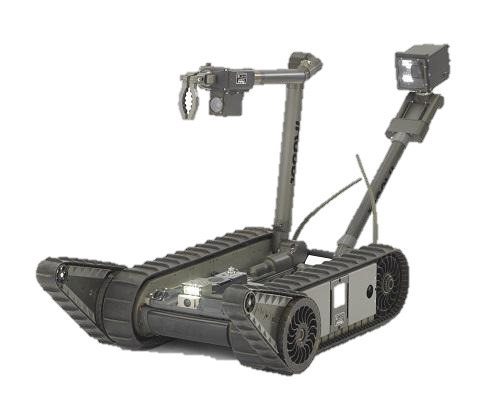 Fajtái
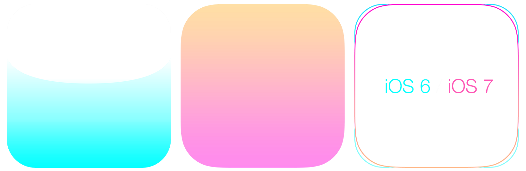 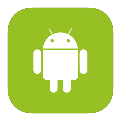 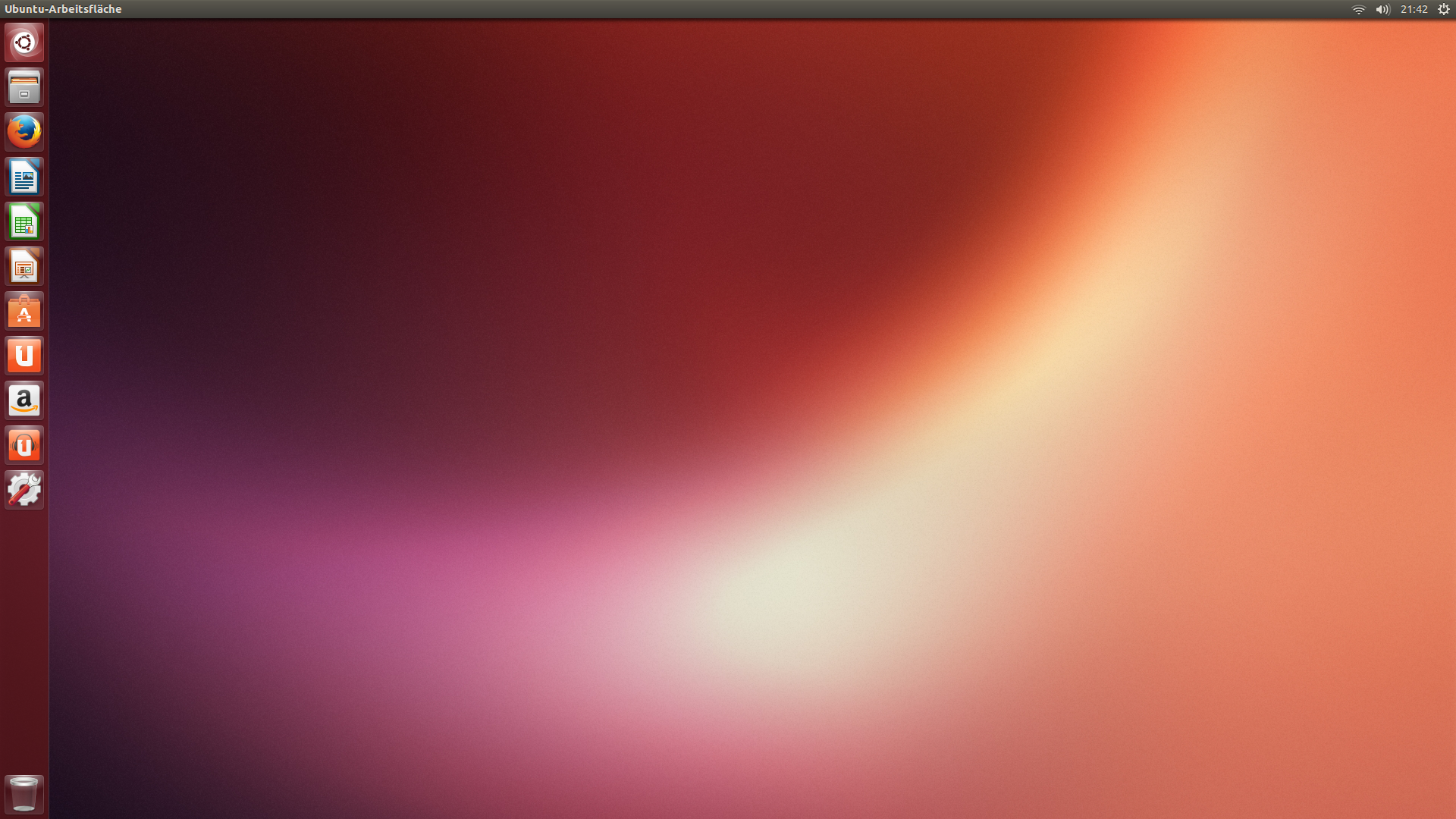 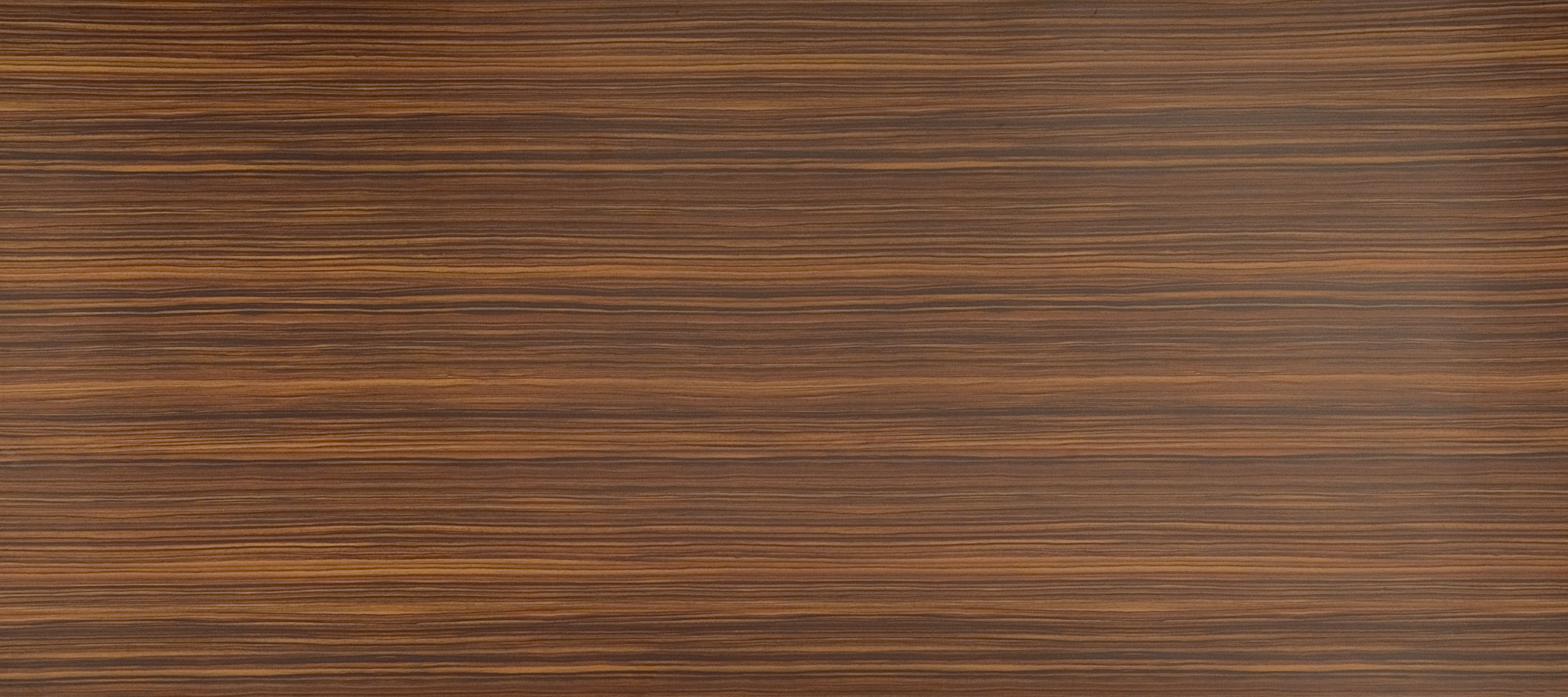 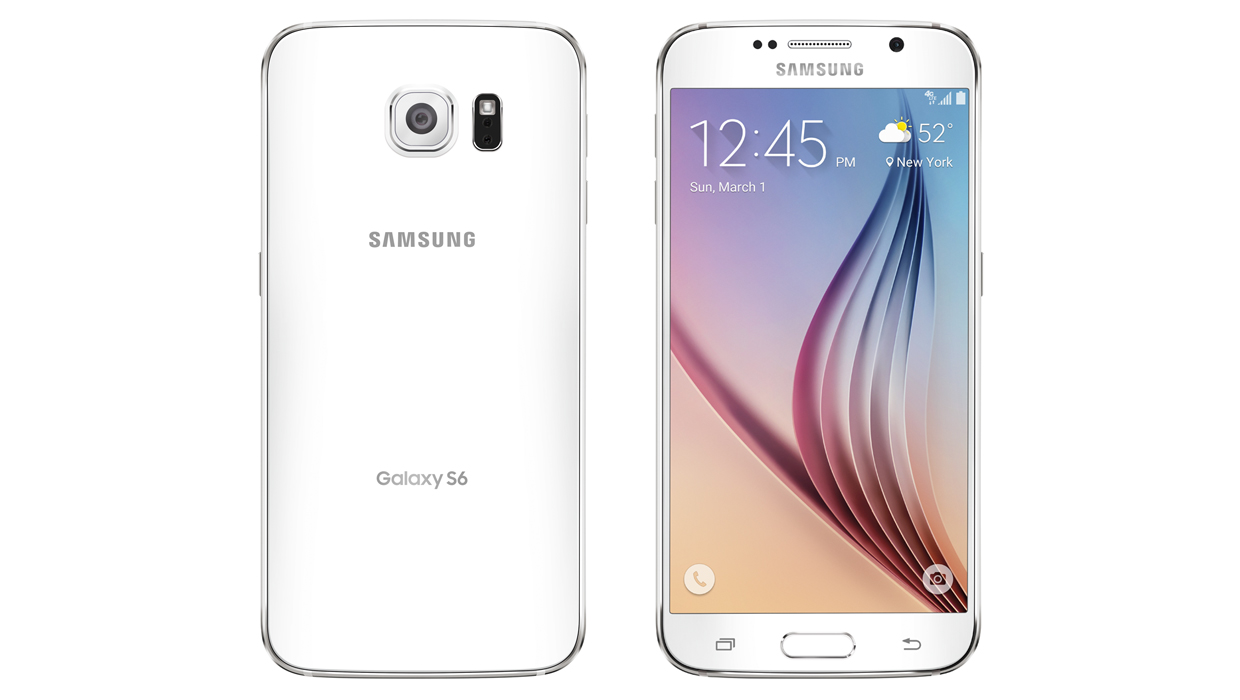 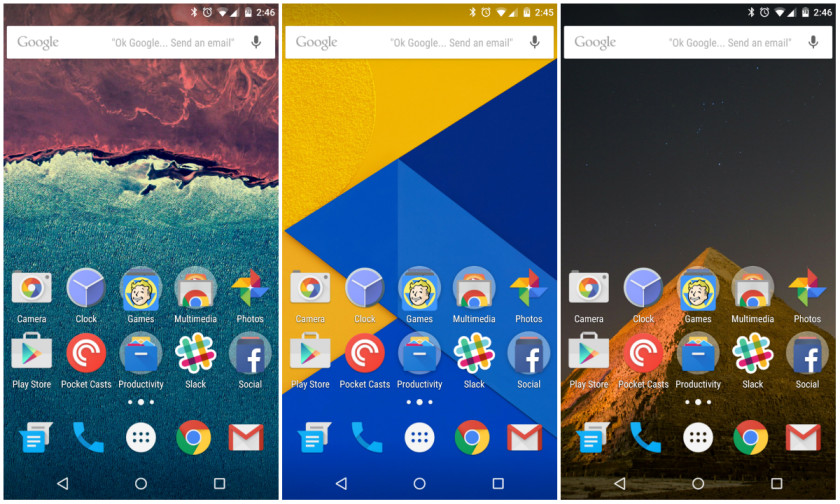 A mobileszközök, például telefonok majdnem 60%-a Android operációs rendszert használ. Az Android egy nyílt forráskódú rendszer, így olcsón elérhető bárkinek. A jelenlegi stabil verziója az Android 6.0 Marshmallow.
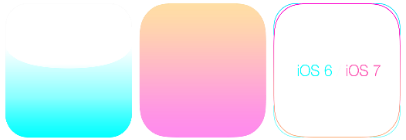 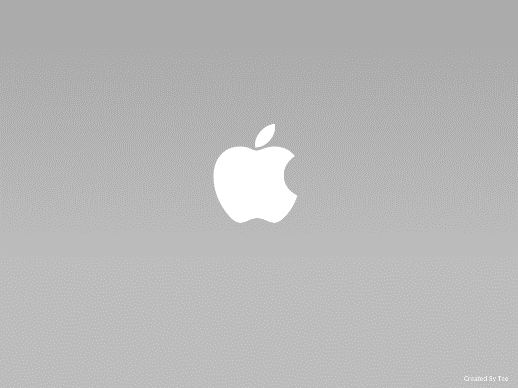 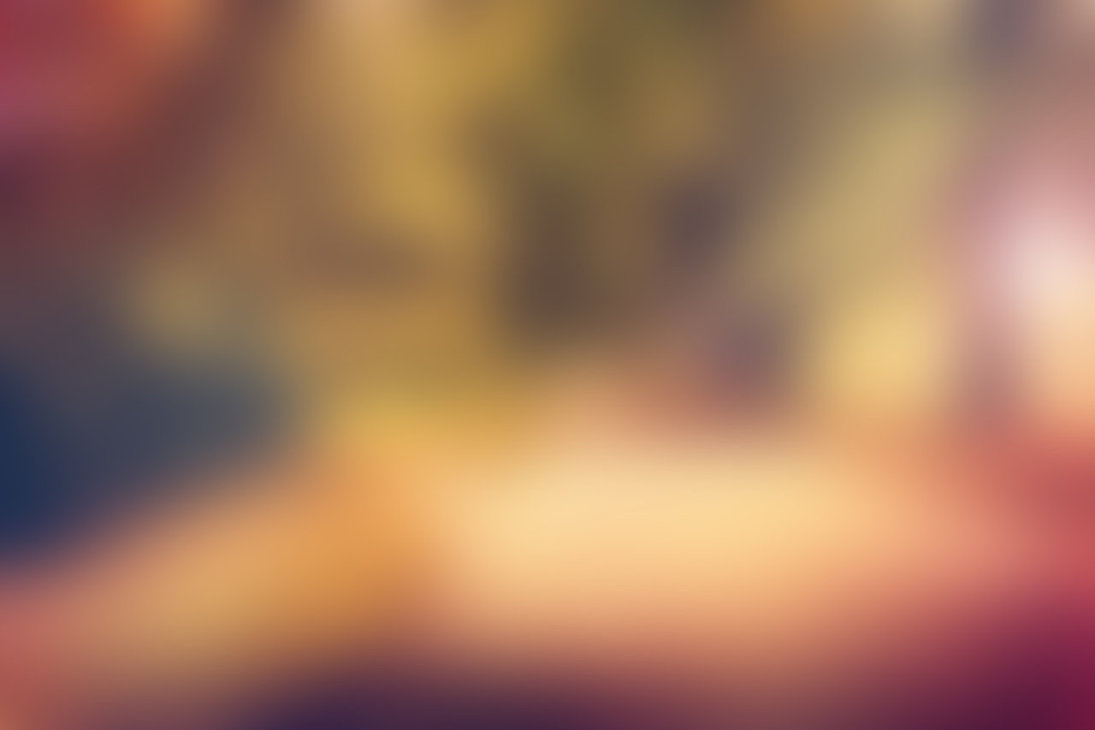 Az első okostelefon az iPhone volt. Azóta sok új verzió jelent meg. De mind ugyanazon rendszert használta, az IOS-t (Intelligent Operation System). Az IOS jelenleg a legstabilabb operációs rendszer. Az IOS 9 éve került bemutatásra, és most a 9.3-as verziója a legfrisebb.
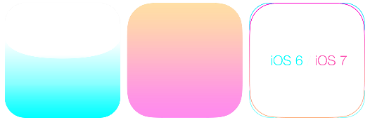 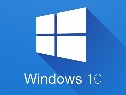 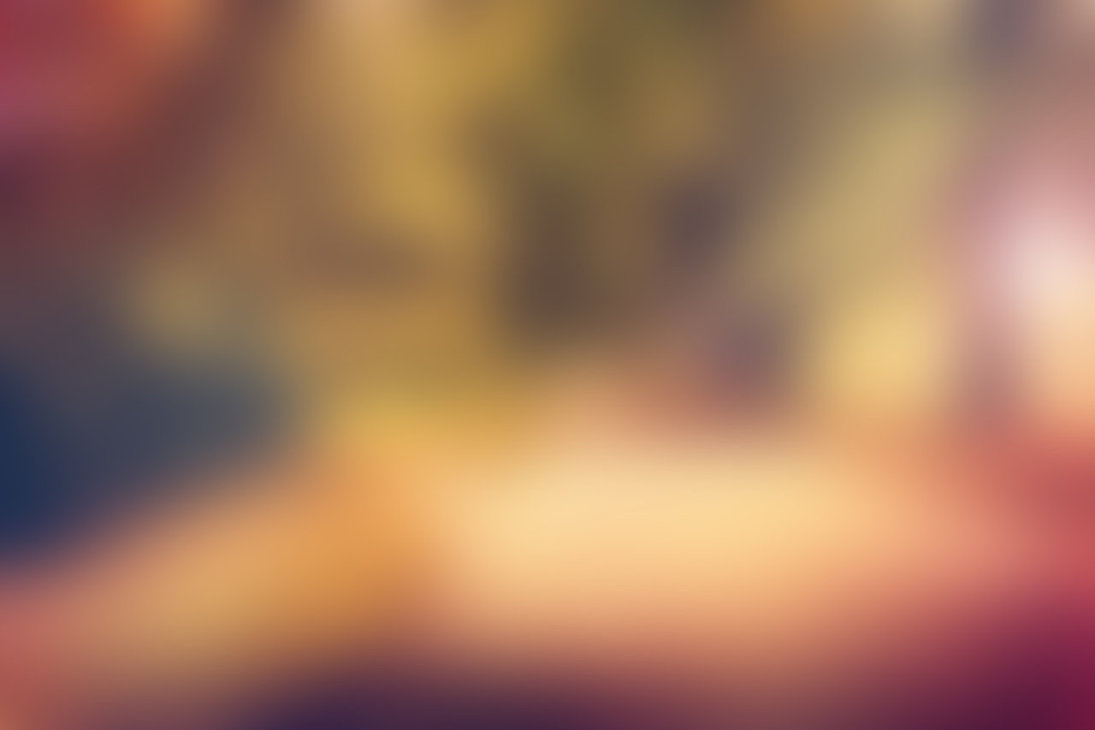 Az eladott számítógépek körülbelül 83%-a Windows-t használ. Ennek oka, hogy olcsó és könnyen használható, bár ez utóbbi a Windows 8-ban megkérdőjeleződött. A Windows is PnT-GUI-t használ, azaz a felhasználói felület asztalból, startmenüből, és tálcából áll. Windows 8-tól a csempés felület a jellemző.
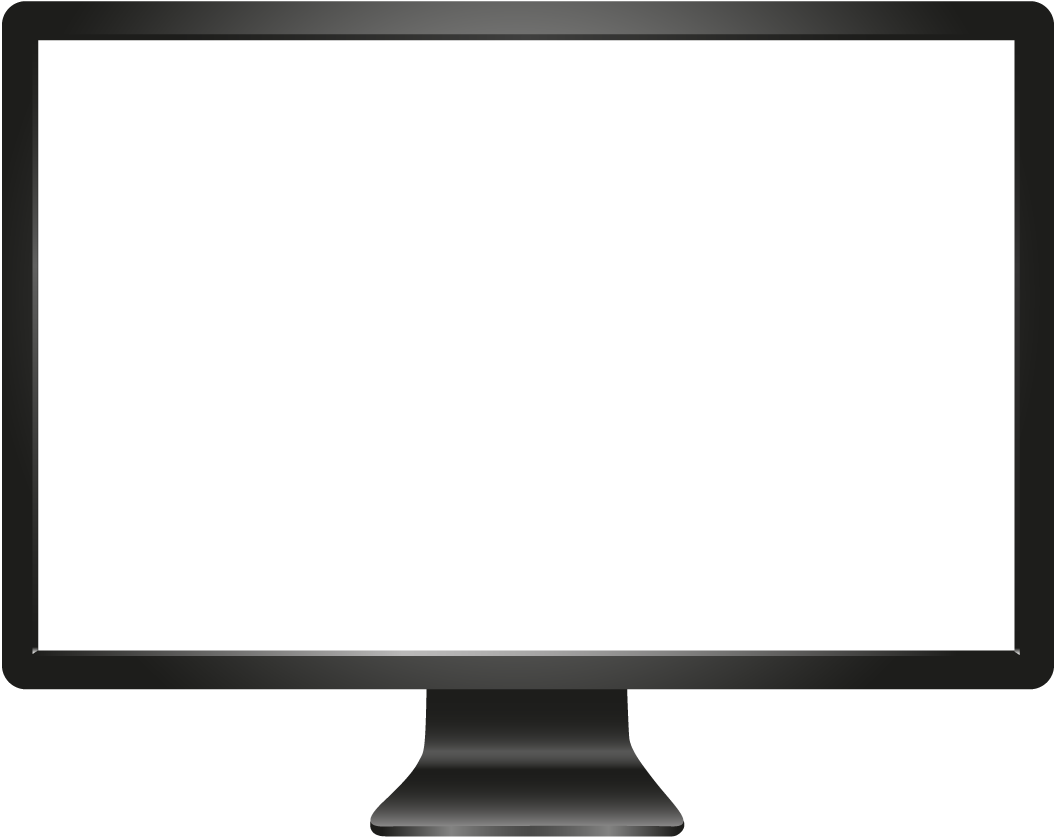 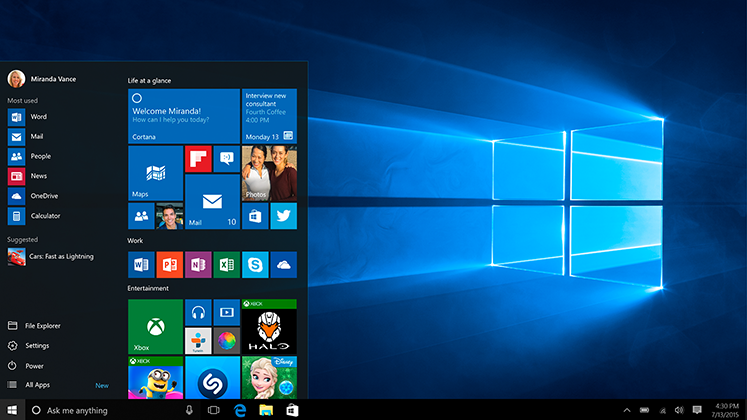 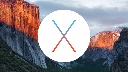 OS X Yosemite
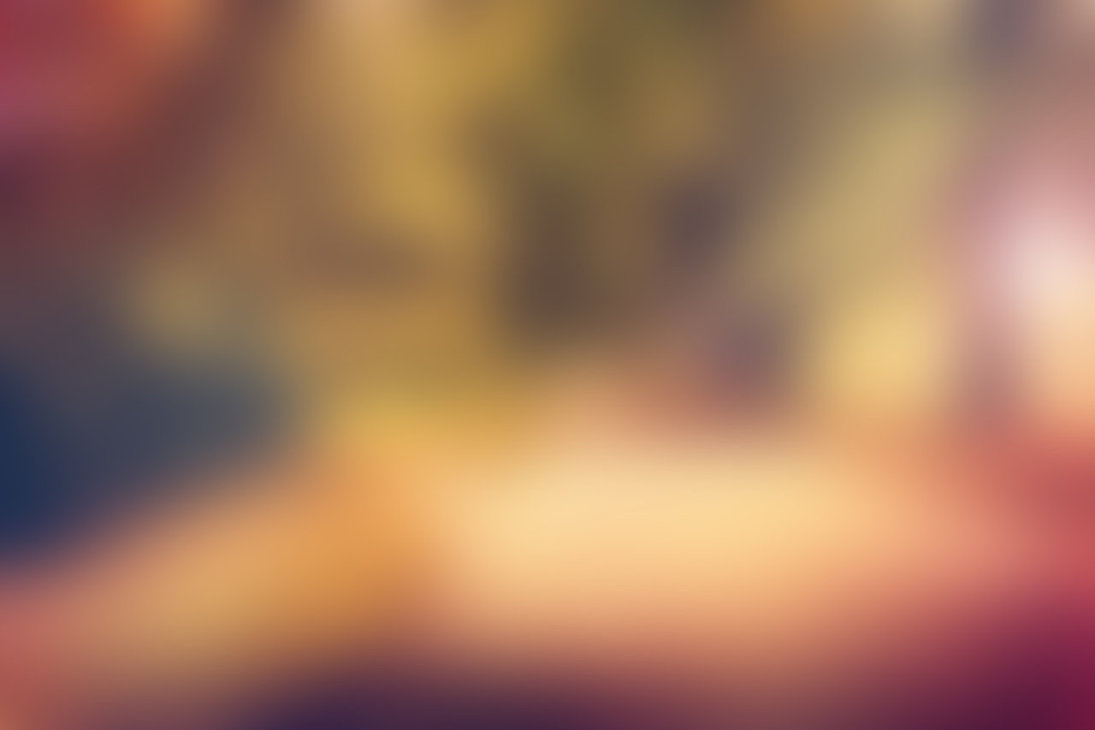 A három legelterjedtebb operációs rendszer közül a MacOS a legdrágább, mivel teljesen zárt, a többi rendszerrel majdnem teljesen inkompatibilis. Ezzel szemben nagyon gyors és mindig stabil.
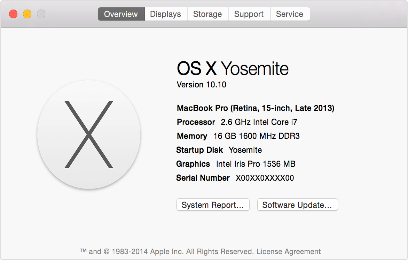 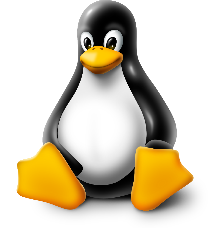 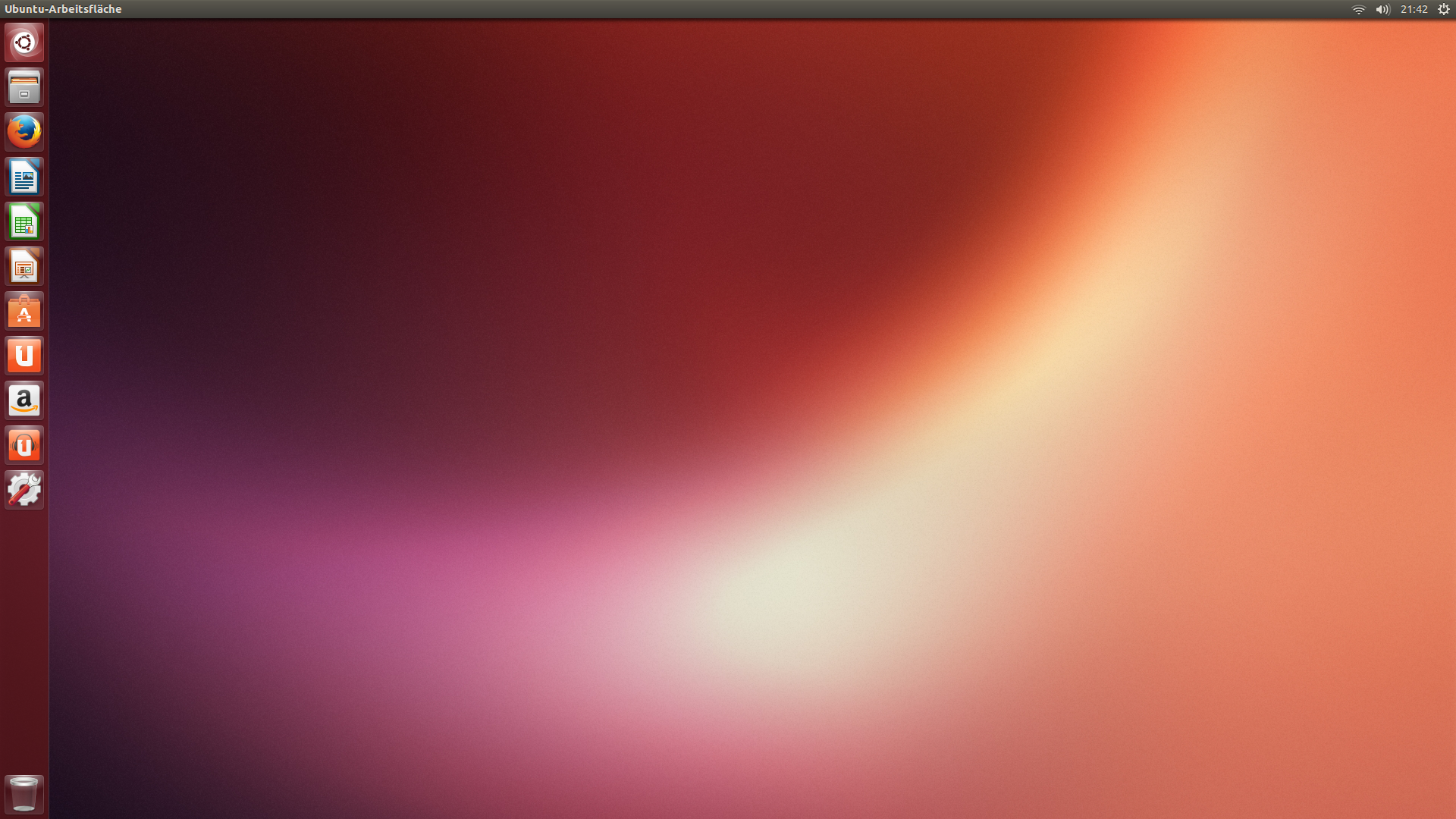 Az Linux operációs rendszer sokkal elterjedtebb, mint a Windows vagy a OS X, de más értelemben. Linux rendszerűek például a routerek, iskolai, otthoni NAS szerverek, hivatali információs pultok. A Linux nyílt forráskódú, ezért olcsó és stabil is, mivel nem írnak rá vírusokat.
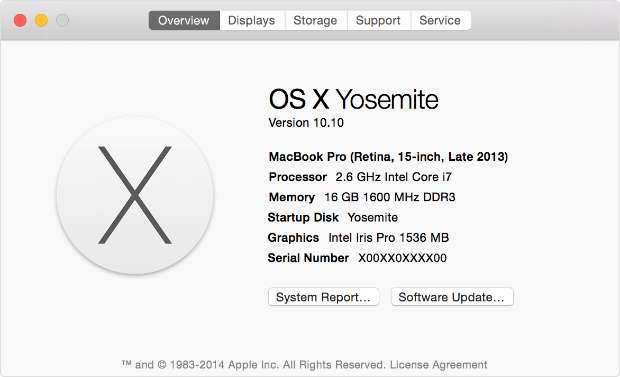 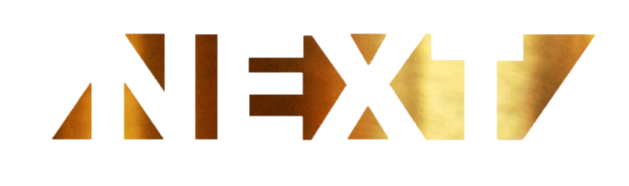 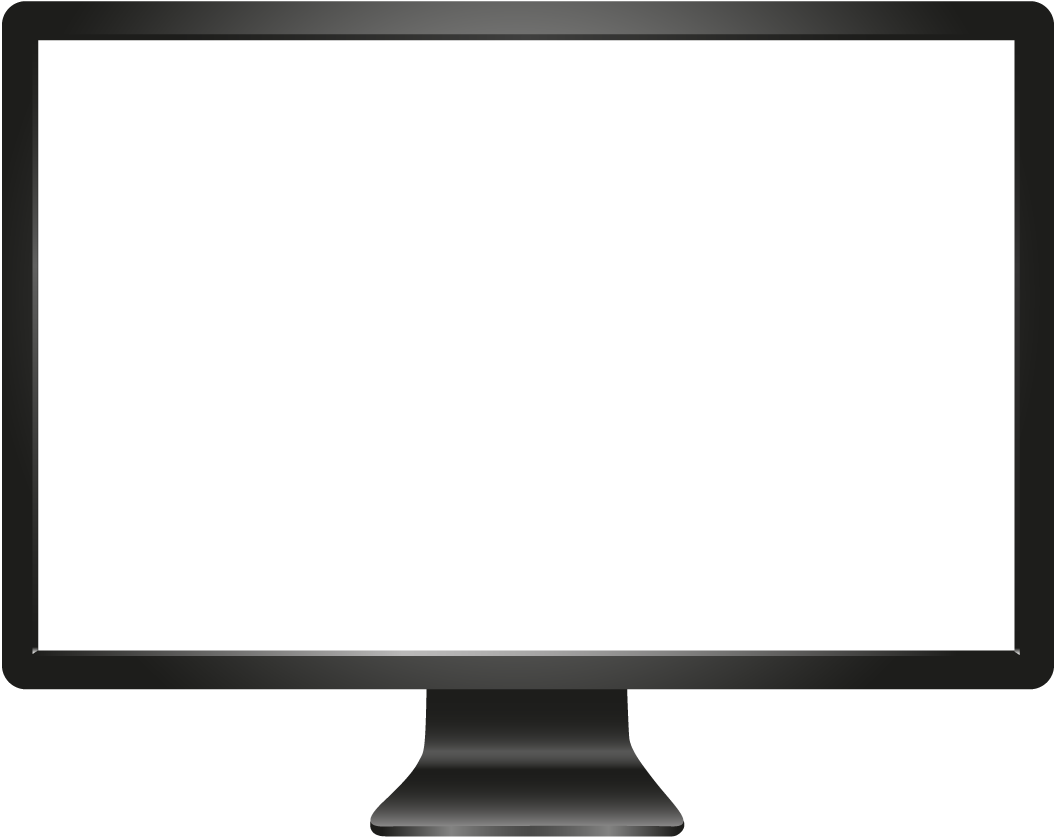 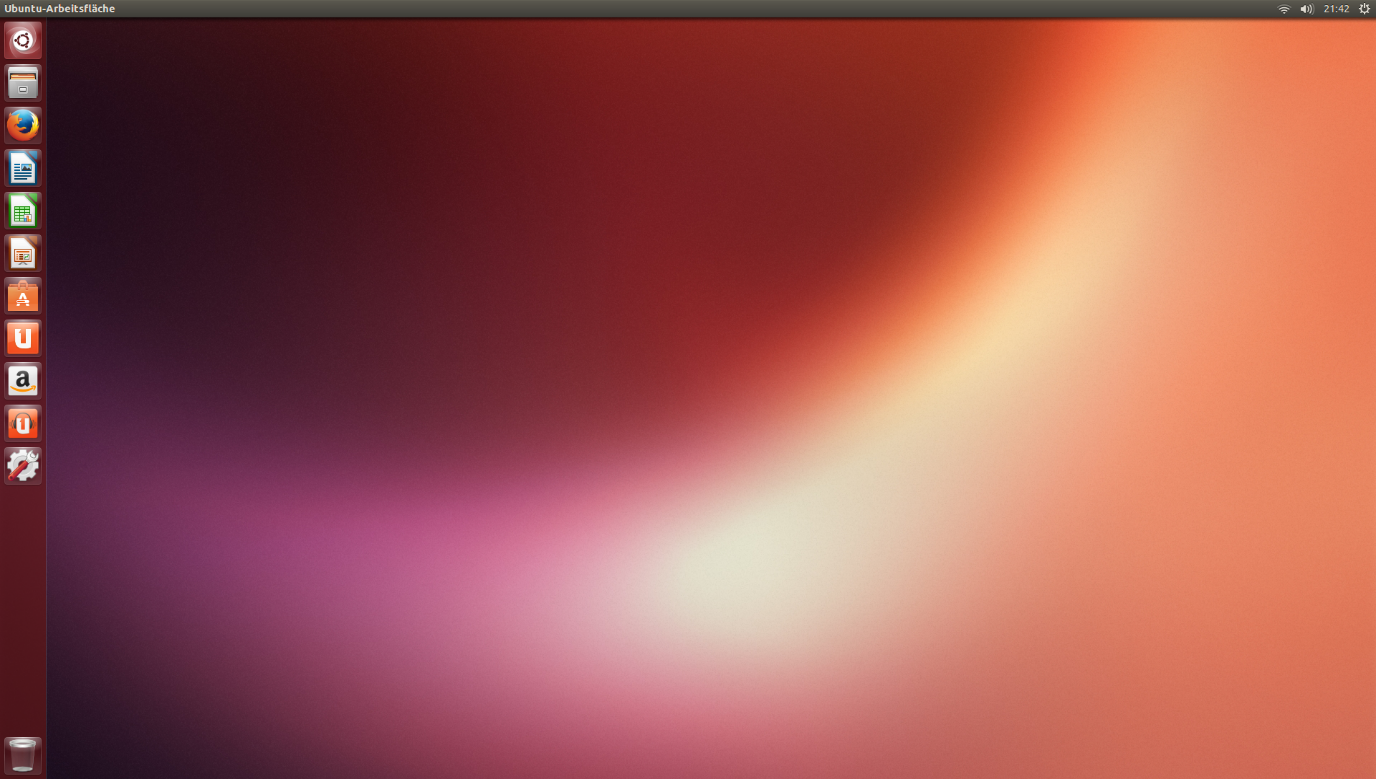 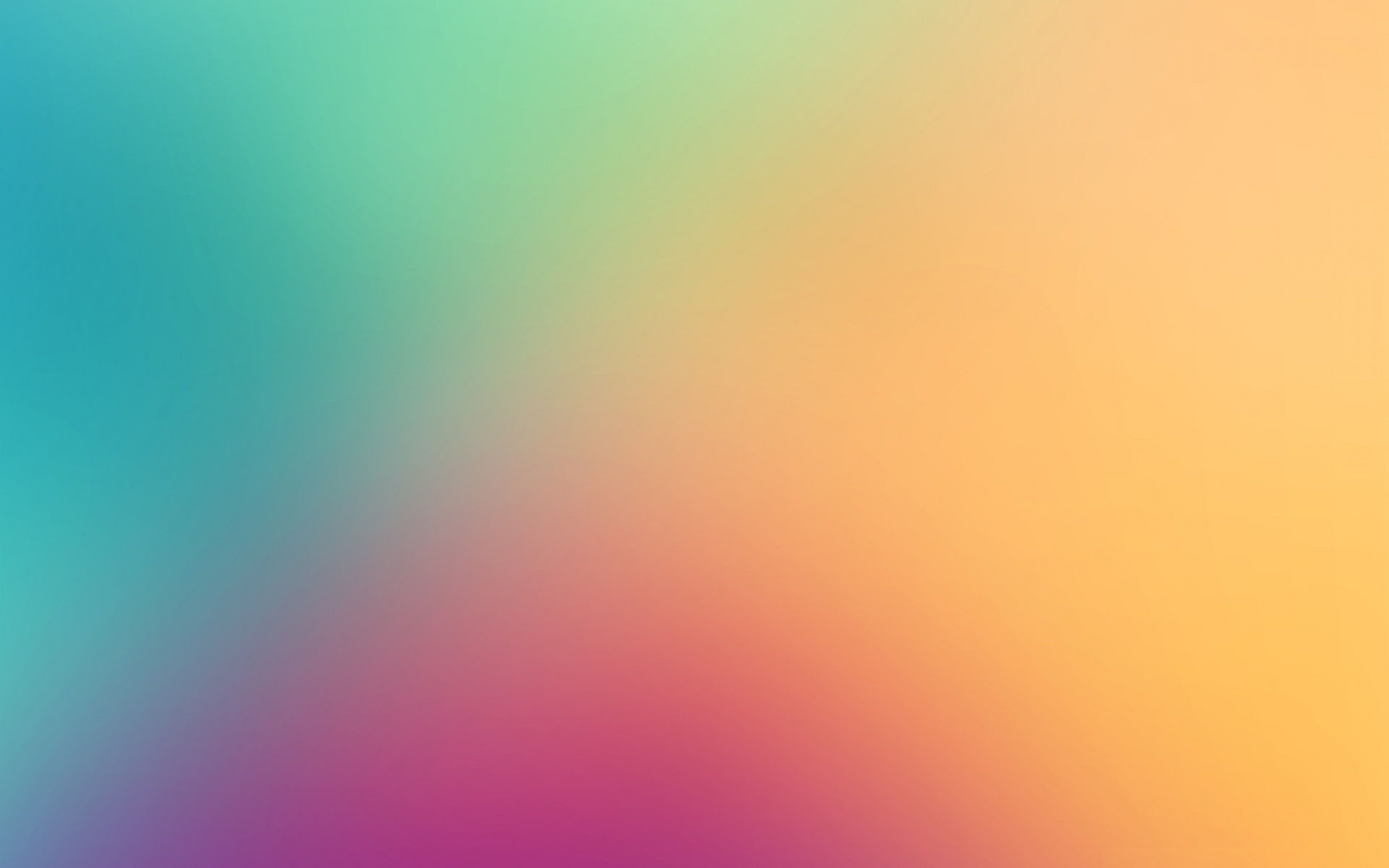 Az operációs rendszerek tökéletesítése
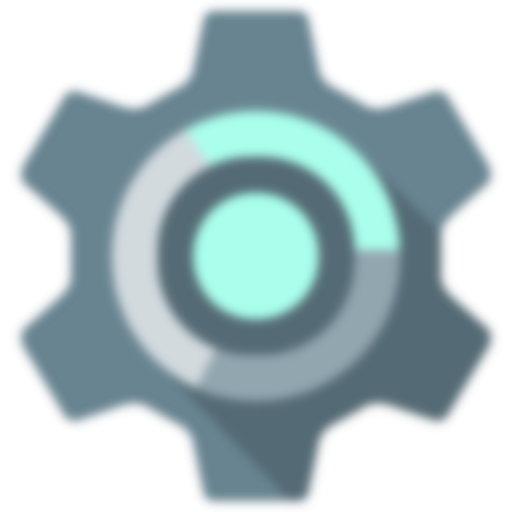 Az operációs rendszerek egyik legnagyobb hátránya az, hogy a felhasználói felület csak kis mértékben szabható személyre. Ennek a megoldása egy sablonokból álló, könnyű, grafikus úton személyre szabható operációs rendszer.
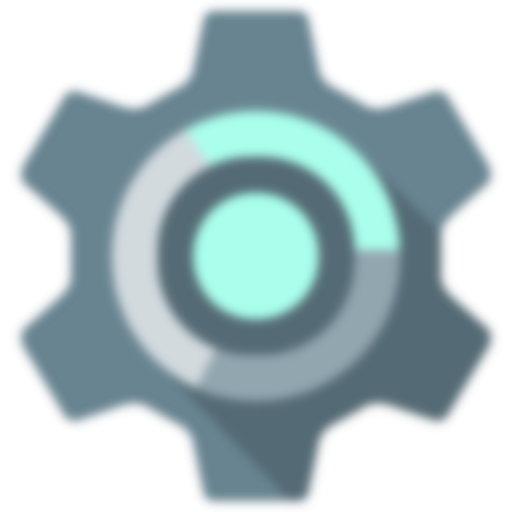 PUI
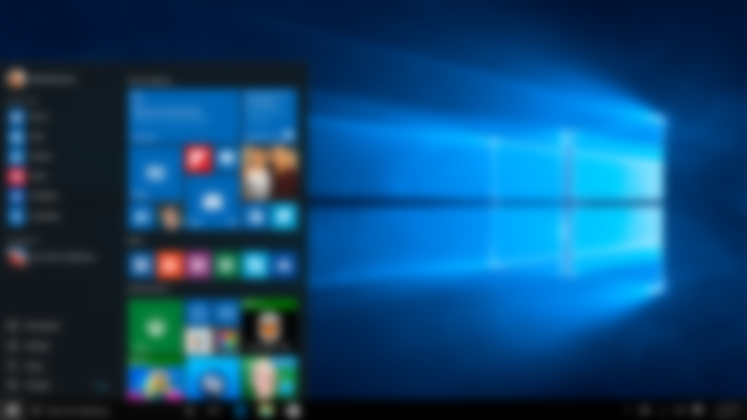 Saját ötlet a PUI
A PUI, mint Personal User Interface, egy bármikor könnyen személyre szabható operációs rendszer. Sablonok alapján lehet grafikus módon beállítani a nekünk tetsző ablakkereteket, ikonokat, asztal és tálca elrendezést. A vállalkozó szelleműeknek pedig fejlesztői felületen elérhető a teljes átalakítás.
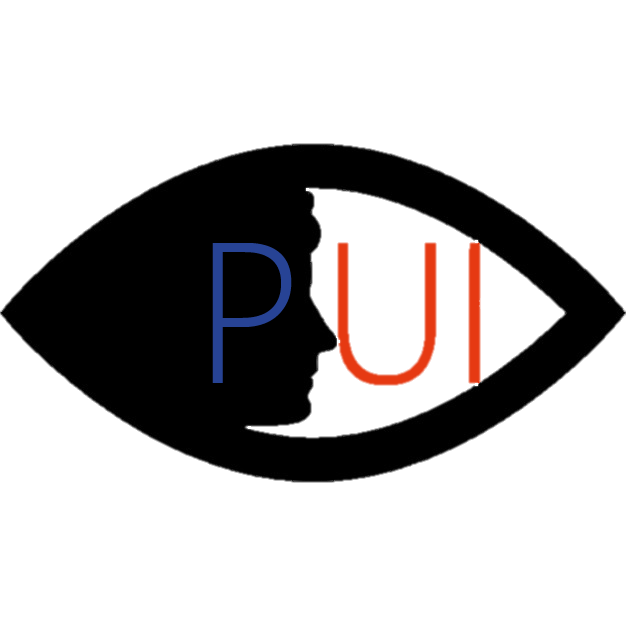 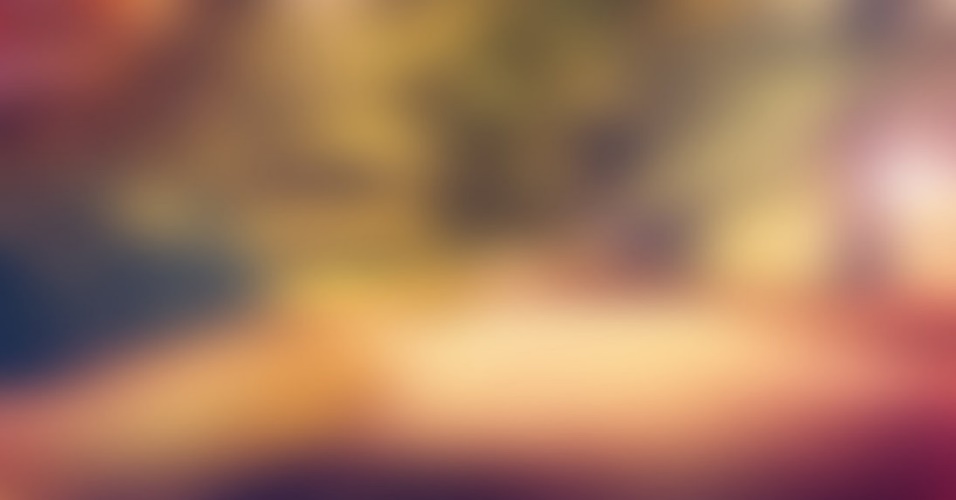 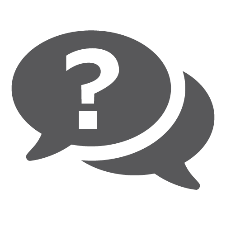 Mi az operációs rendszer feladata?
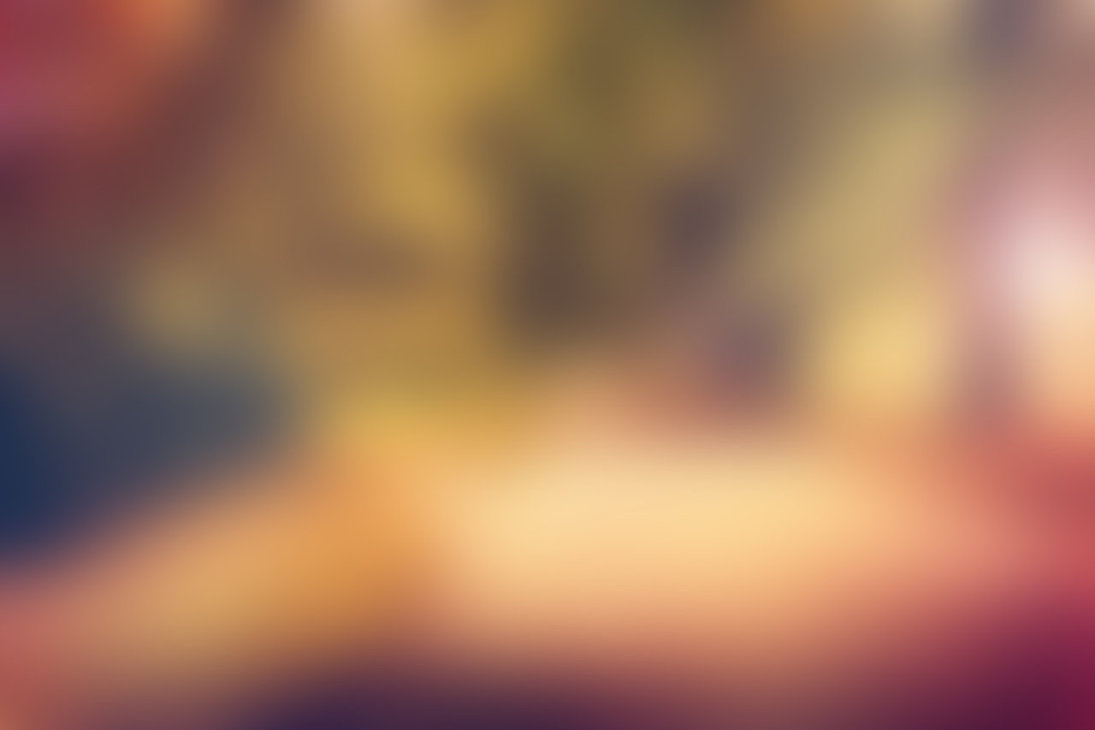 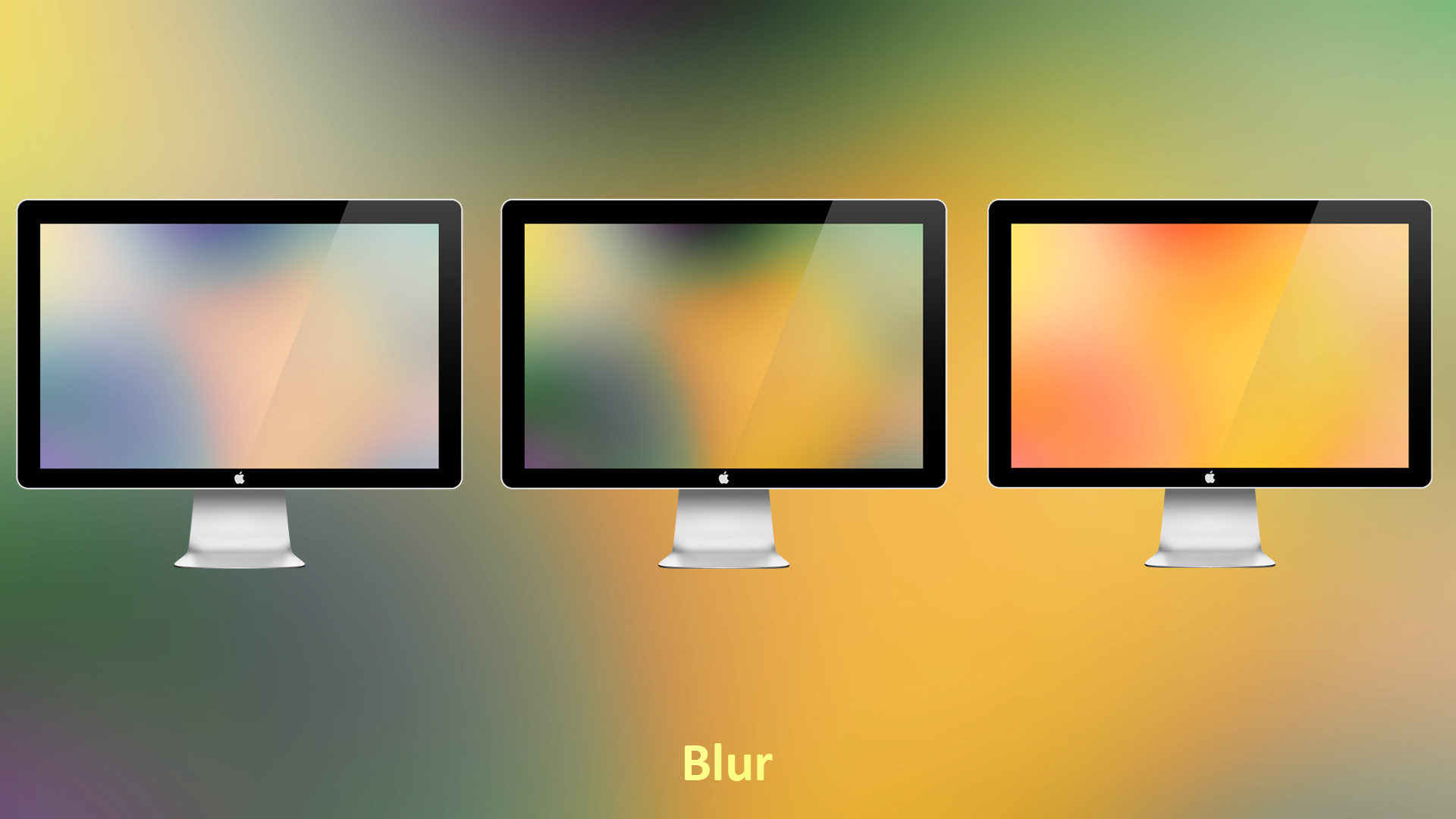 Tovább
A hardver kezelése és a programok futtatása
A számítógép karbantartása
A számítógép vírusvédelme
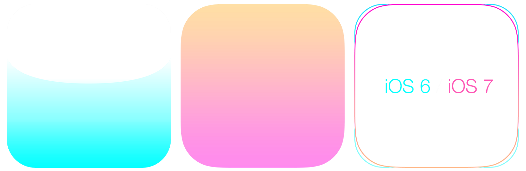 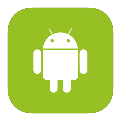 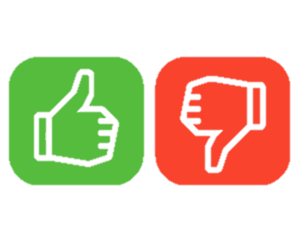 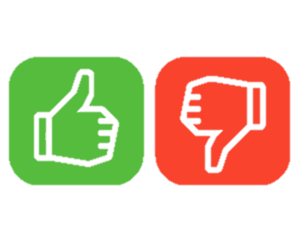 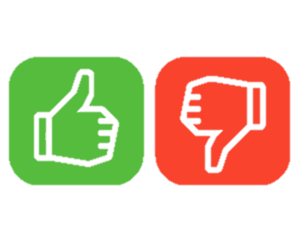 Milyen operációs rendszer van az iPhone-on?
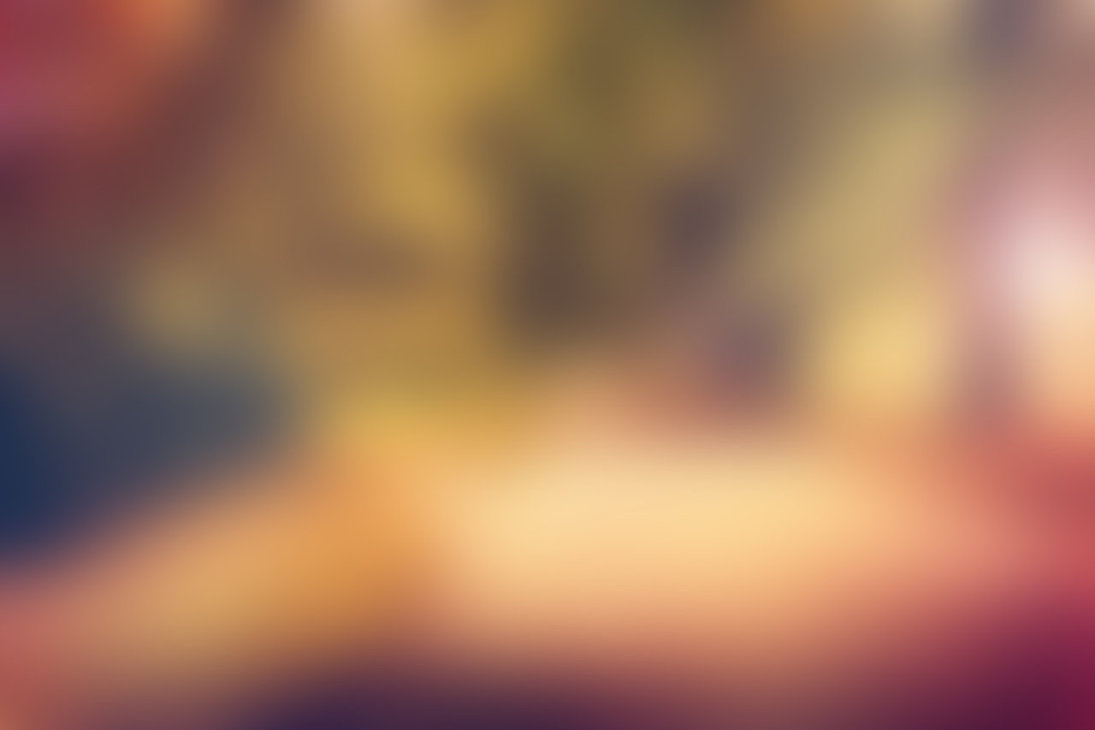 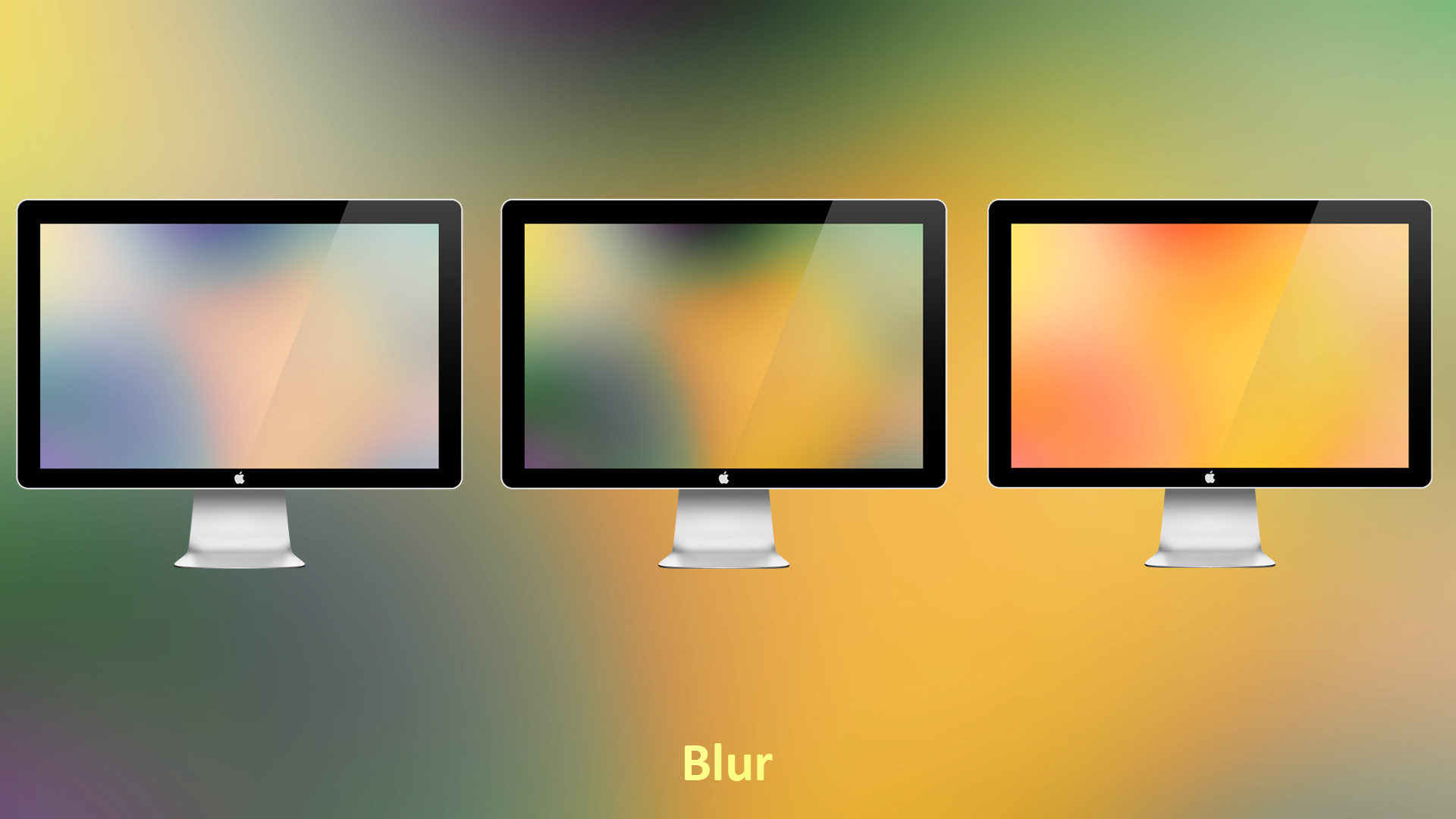 Tovább
Android
IOS
BeeOS
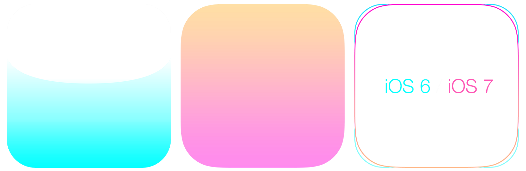 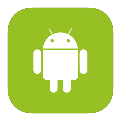 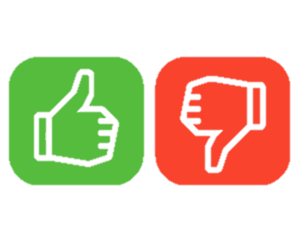 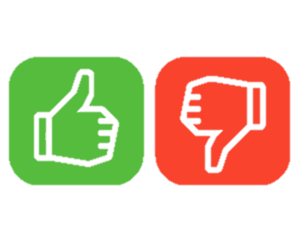 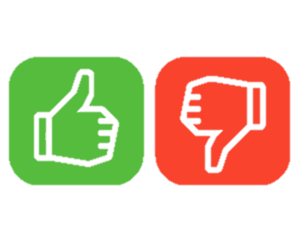 Melyiket használja több eszköz?
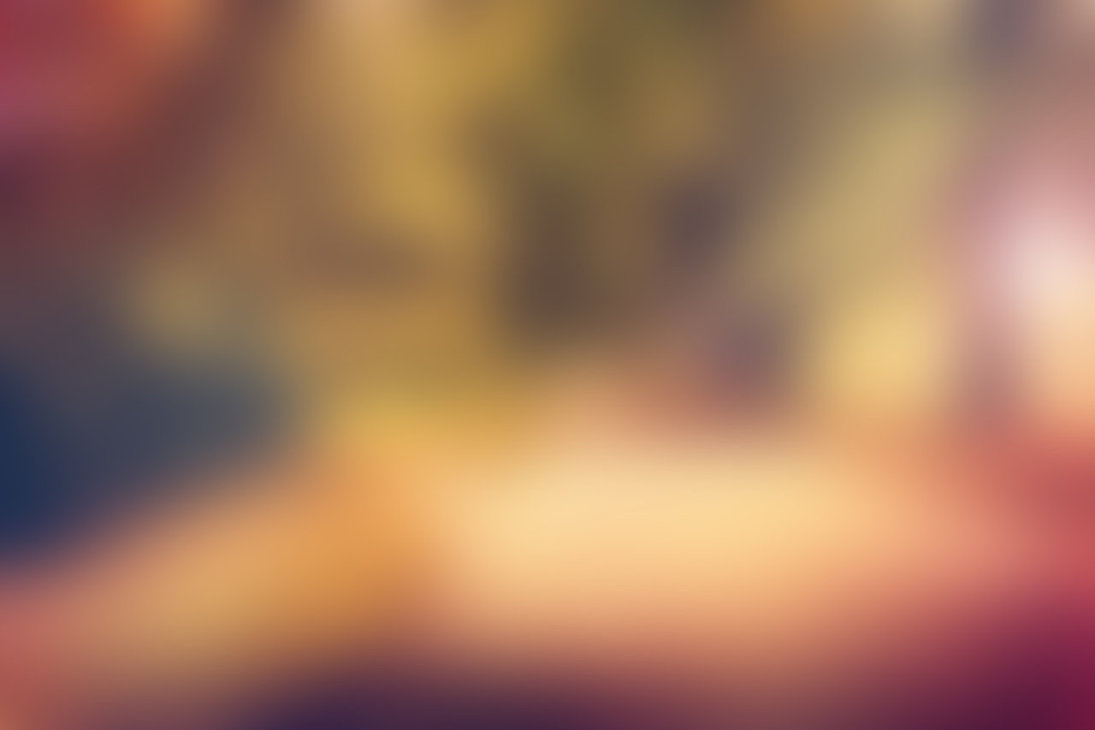 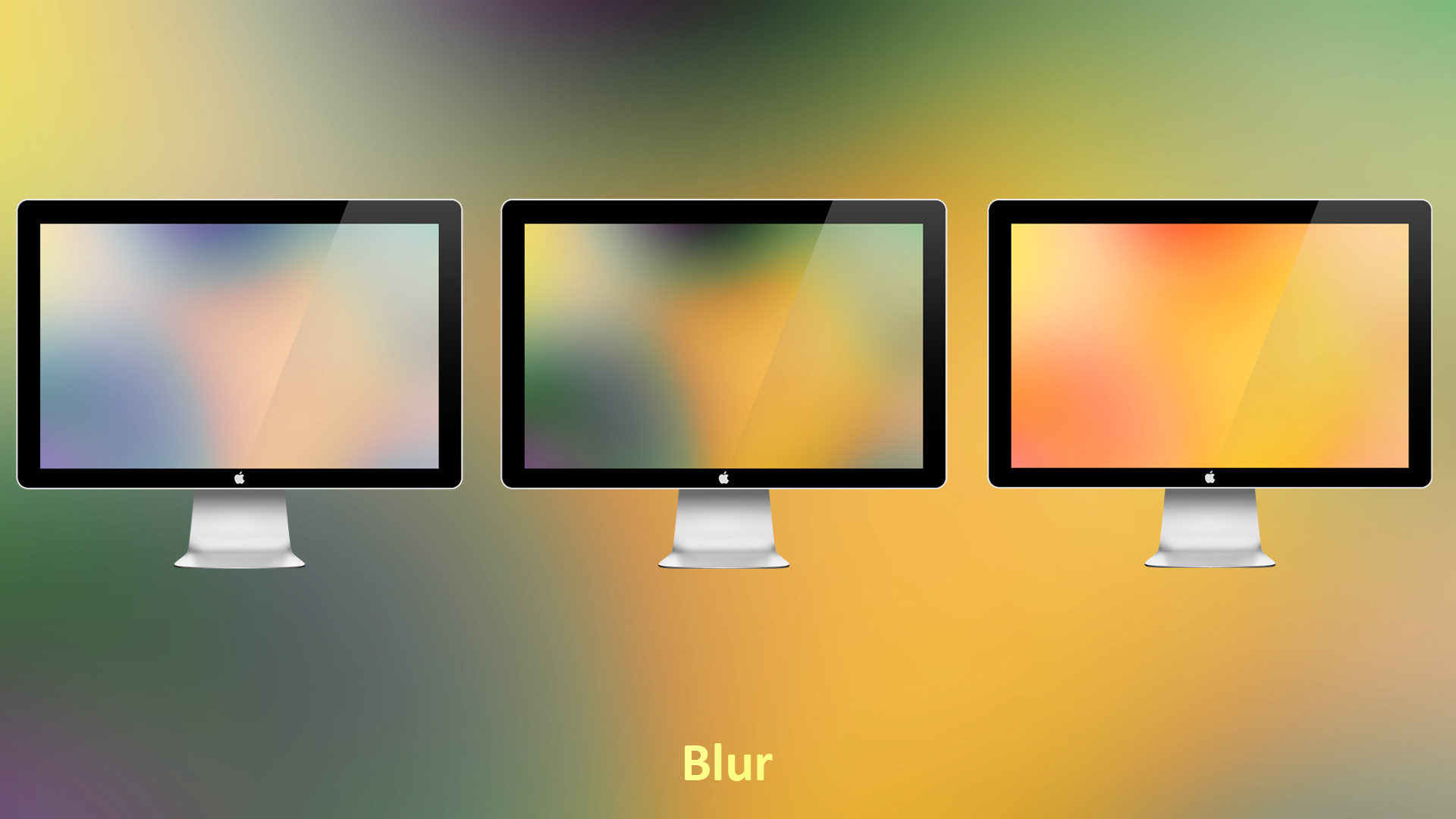 Tovább
Windows
MacOS
Linux
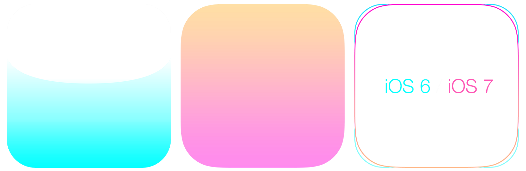 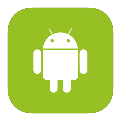 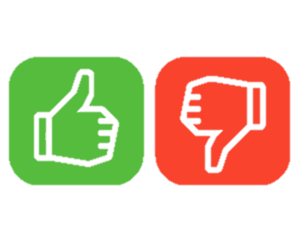 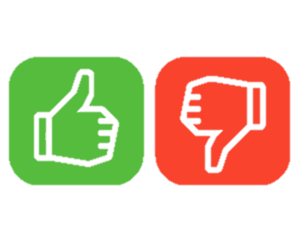 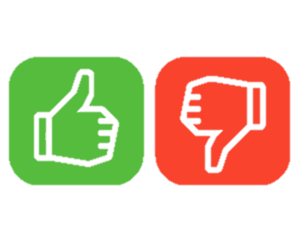 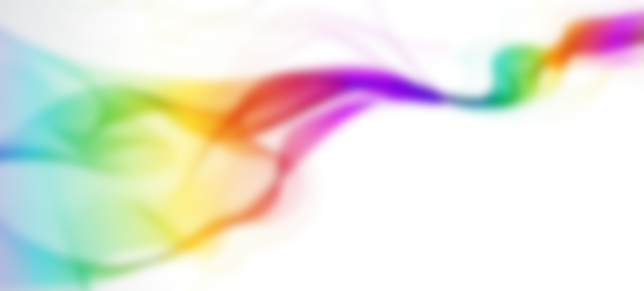 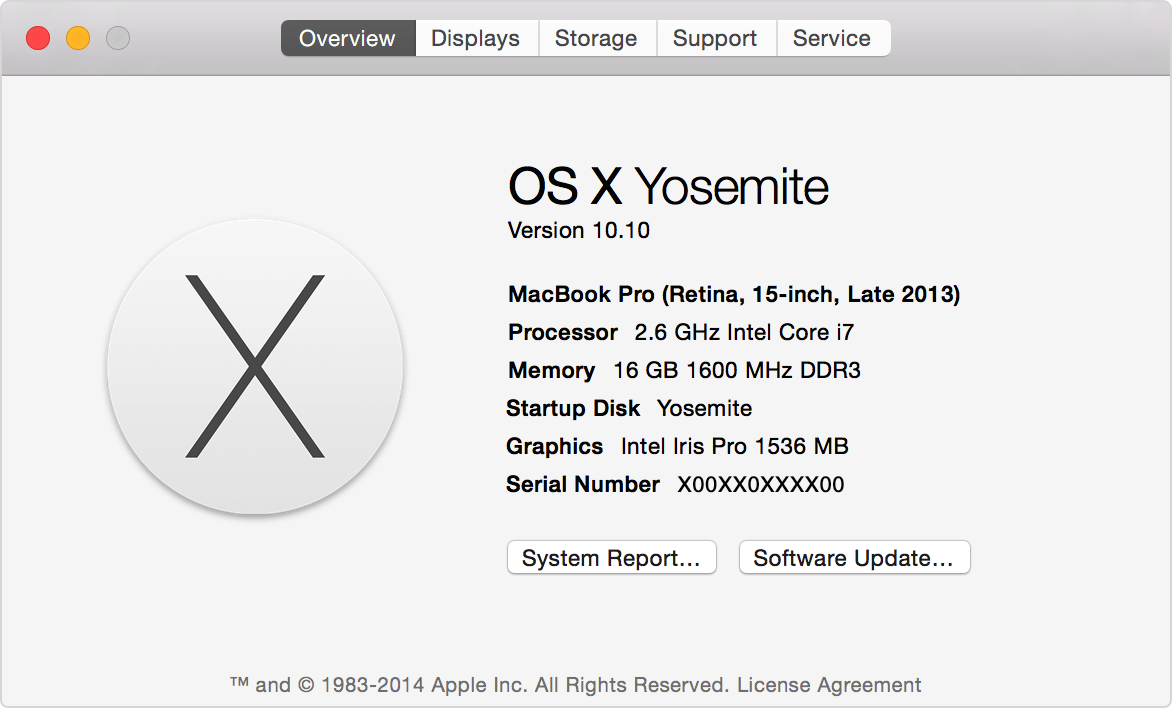 Köszönöm a figyelmet!
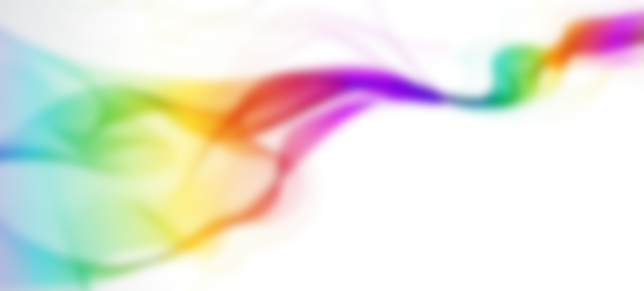 Bibliográfia
Letöltések dátuma: 2016.02.22
www.morsengrich.com/wp-content/uploads/2011/02/good-bad1-300x250.png
img00.deviantart.net/f6a9/i/2011/343/d/6/blur_wallpaper_pack_by_brotherprime-d4ikqiq.jpg
www.carbonite.de/images/librariesprovider4/default-album/images/icon/ask-a-question.png
icons.iconarchive.com/icons/dtafalonso/android-l/512/Settings-L-icon.png
img0.mxstatic.com/wallpapers/fefe6476f134757dbd3304ced16fad10_large.jpeg
www.delineartdesign.com/wp-content/uploads/2013/11/next-logo2-1024x303.jpg
oss.deltares.nl/image/image_gallery
errorlogz.com/wp-content/uploads/2014/10/ubuntu-logo.jpg
media2.s-nbcnews.com/j/newscms/2015_24/1065306/02bda7163b506cc95e41564018e2f3a6b4d405d4_expanded_large_e3ac3adeb601ae9df76dc1b401bb1bb1.nbcnews-ux-2880-1000.jpg
cdn1.tekrevue.com/wp-content/uploads/2015/06/os-x-el-capitan-960x540.jpg
www.drfoster.com/wp-content/themes/drfoster/img/tools__monitor@2x.png
c.s-microsoft.com/hu-hu/CMSImages/hero_carousel_2in1_mini_start_CortanaMarket_1x.png
cdn.wccftech.com/wp-content/uploads/2015/07/Windows-10-logo.jpg
store.storeimages.cdn-apple.com/4973/as-images.apple.com/is/image/AppleInc/aos/published/images/i/ph/iphone6/plus/iphone6-plus-box-silver-2014_GEO_US
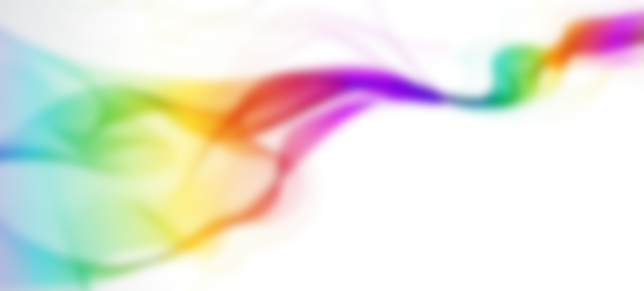 Bibliográfia
Letöltések dátuma: 2016.02.24
wallpapercave.com/wp/6xiqTtV.png
neurogadget.com/wp-content/uploads/2015/09/Android-6.0-Marshmallow.jpg
fs01.androidpit.info/userfiles/7142162/image/phones/Uis/nexus-5x-galaxy-note-5-lockscreens-w782.png
www.viscontipens.co.uk/cms/media/catalog/product/cache/1/image/9df78eab33525d08d6e5fb8d27136e95/v/i/visconti_rembrandt_black-ballpoint.jpg
www.straighttalksmartpay.com/images/D/Samsung_Galaxy_S6_White_front.jpg
bgfons.com/upload/wood%20_texture3178.jpg
www.androidcentral.com/sites/androidcentral.com/files/styles/xlarge_wm_brw/public/article_images/2015/04/galaxy-s6-table-plant.jpg
camranger.com/wp-content/uploads/2014/10/Android-Icon.png
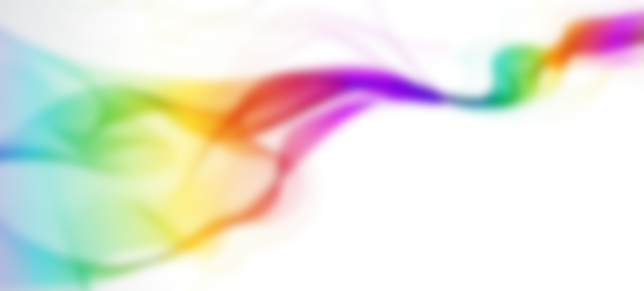 Bibliográfia
g.foolcdn.com/editorial/images/34805/irobot-510-packbot_small_large.jpg
www.trendrobotics.com/images/products/irb6400.png
	 Letöltések dátuma: 2016.02.25.
images.typed.com/9326acdd-d828-42ba-8160-5de916f76133/icon-design-6vs7-overlay2x.png
encrypted-tbn2.gstatic.com/images
upload.wikimedia.org/wikipedia/commons/a/a8/Ubuntu_13.04_Desktop.png
pre01.deviantart.net/cbf8/th/pre/i/2014/019/2/3/autumn_blur___free_texture___background_by_supersweetstock-d72t65j.jpg
s-media-cache-ak0.pinimg.com/originals/aa/51/bd/aa51bd72926e11f7006369f6d211a668.gif
https://computerbrainy.files.wordpress.com/2014/09/metroui-folder-os-os-android-icon.png
 Menü háttér letöltve: 2015.07.27.
support.apple.com/library/content/dam/edam/applecare/images/en_US/osx/yos_about_this_mac.png
Leállítás
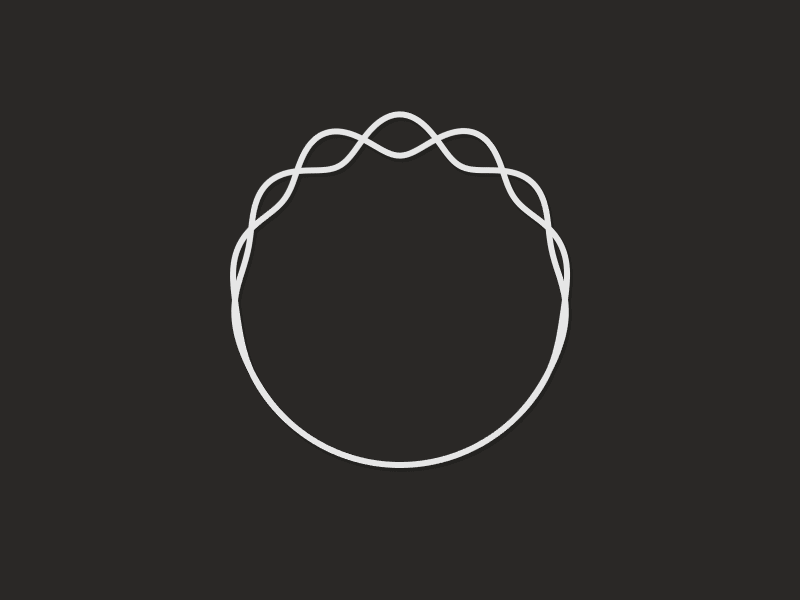